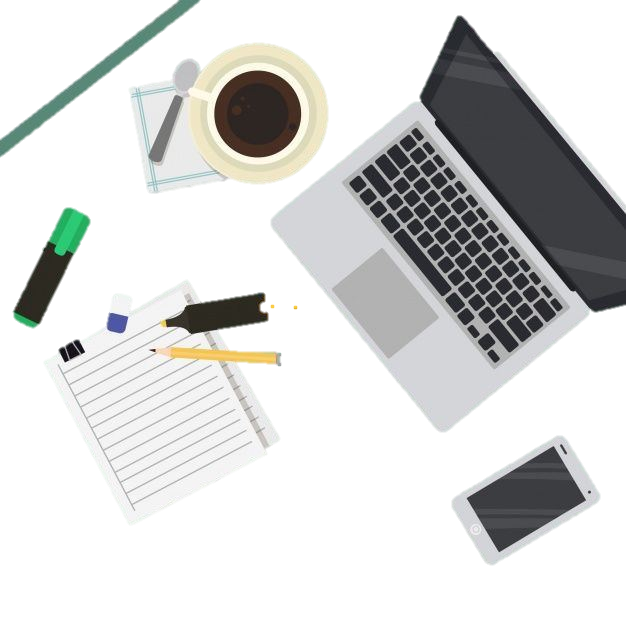 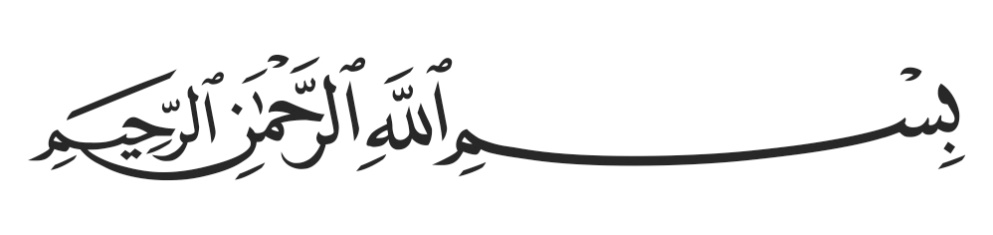 Loading…
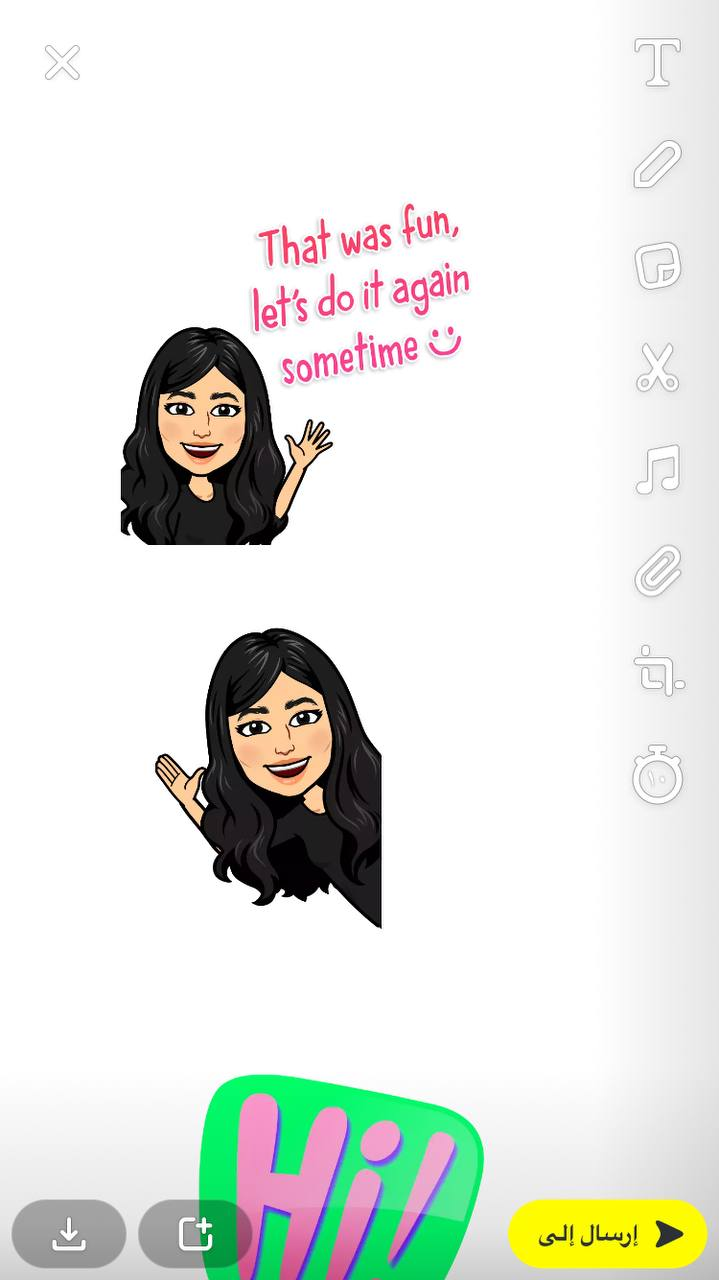 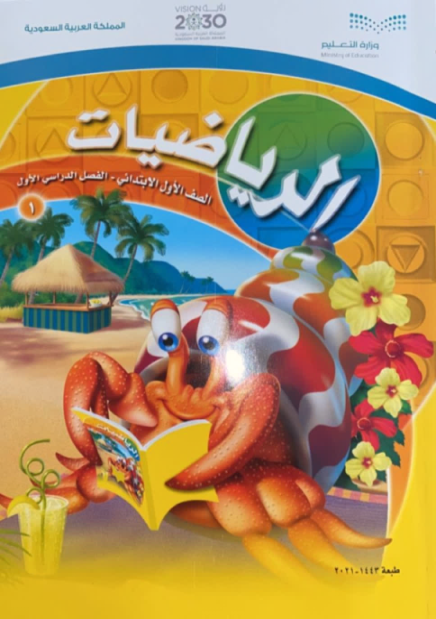 أبطال مادة الرياضيات
 تبدأ حصتنا بعد لحظات..
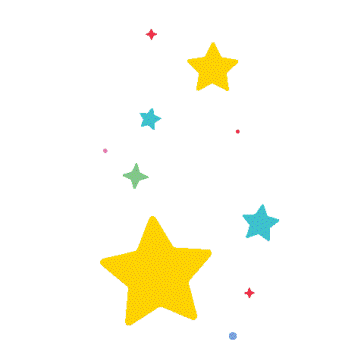 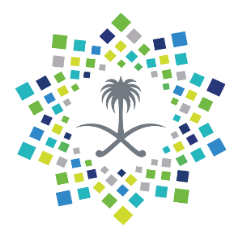 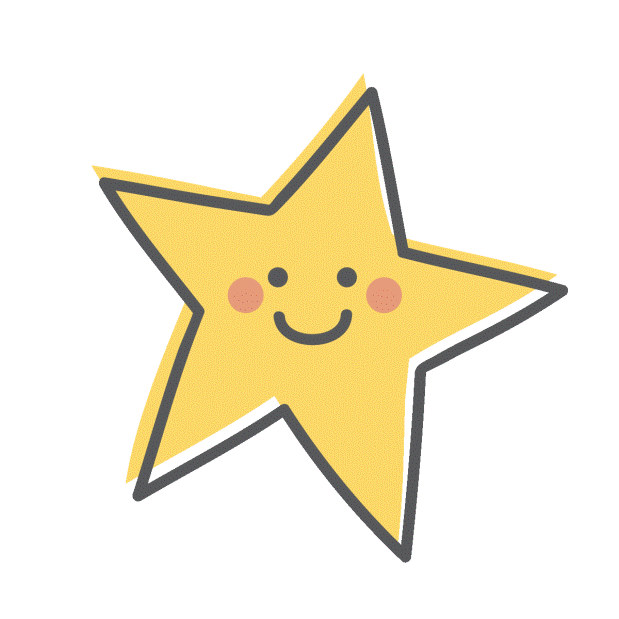 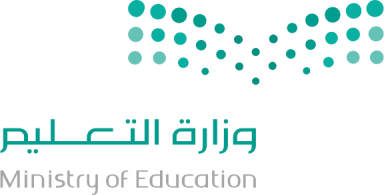 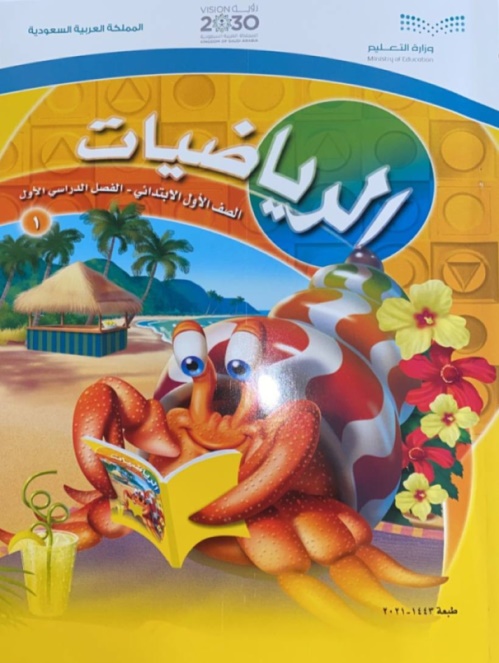 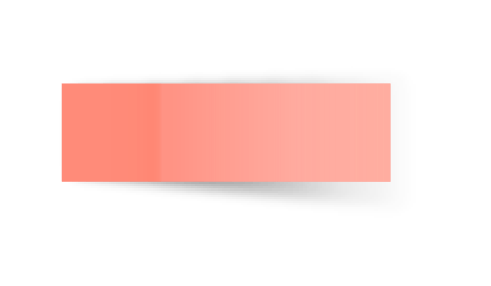 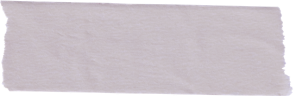 المادة 
الرياضيات
توكلنا على الله
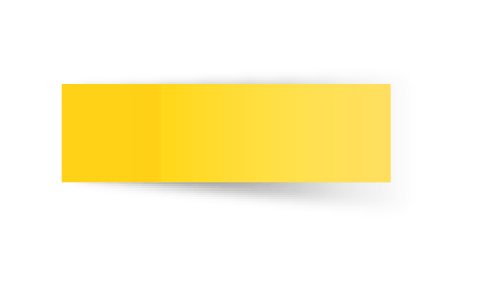 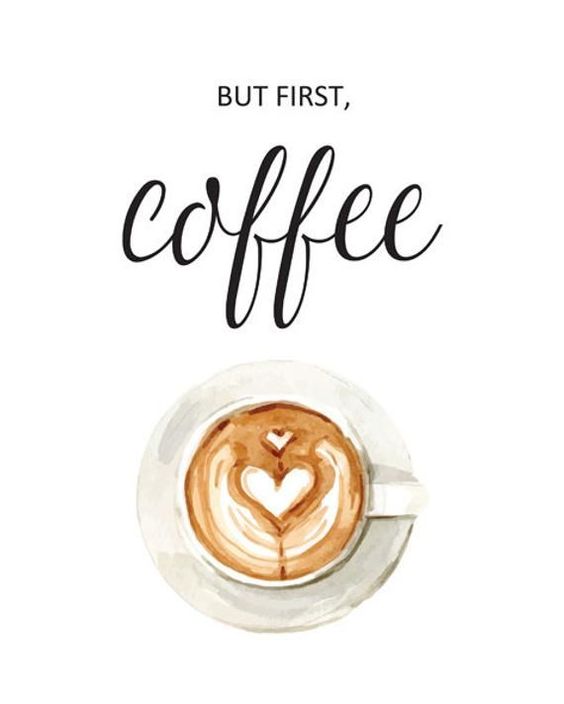 ص 80+81
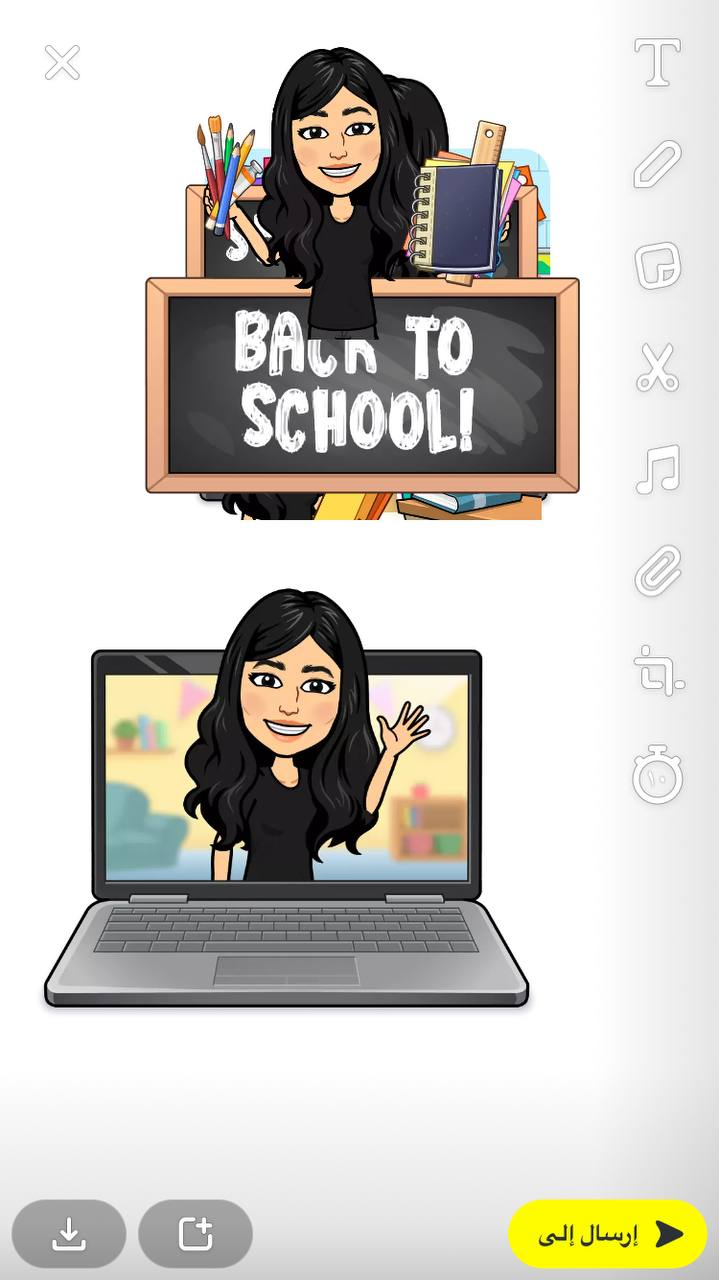 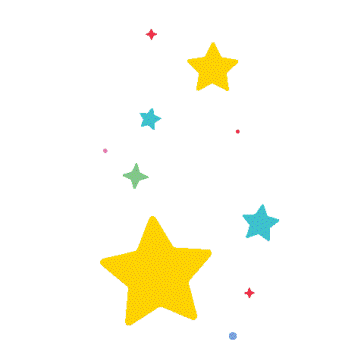 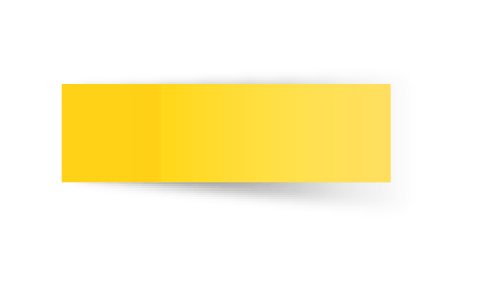 الاربعاء
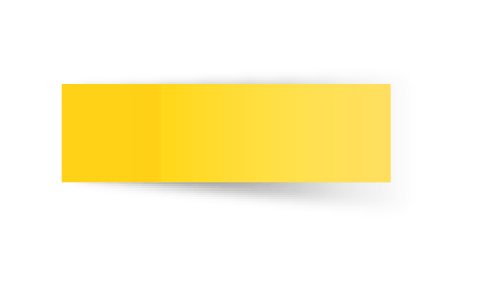 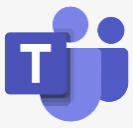 21-3-1443هـ
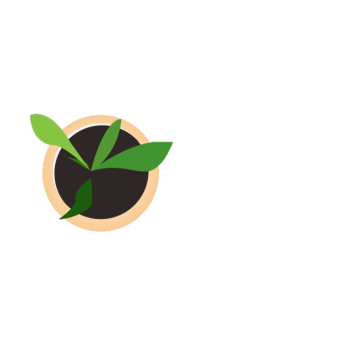 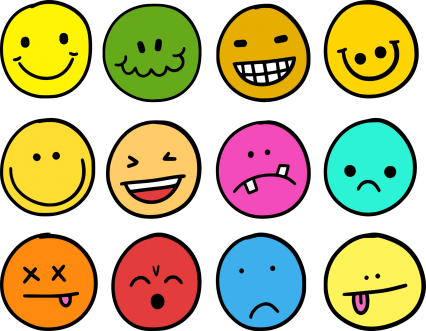 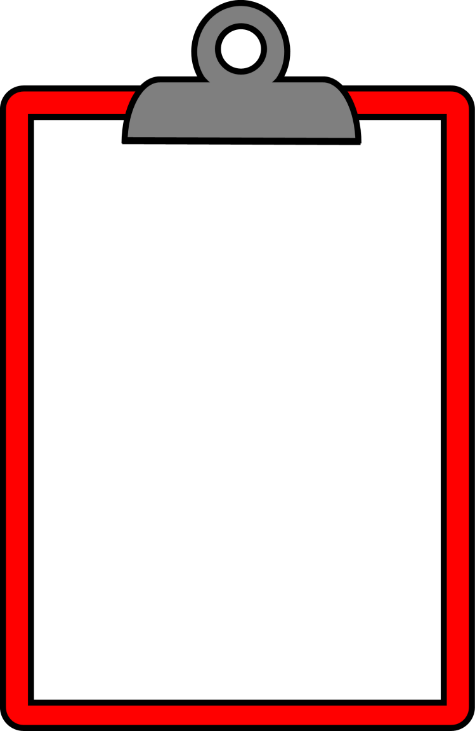 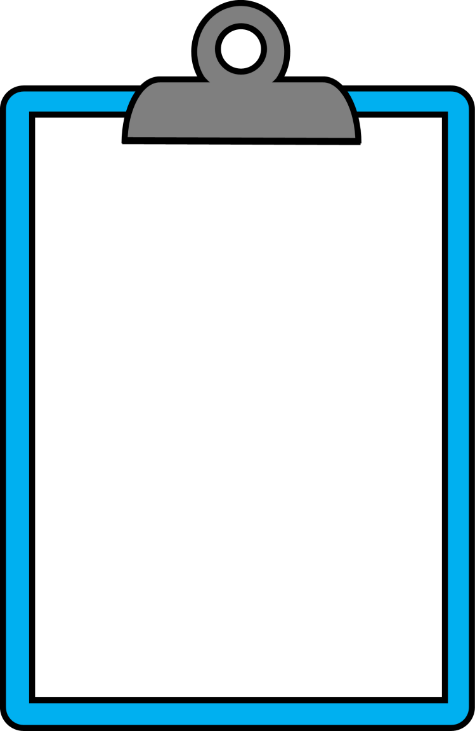 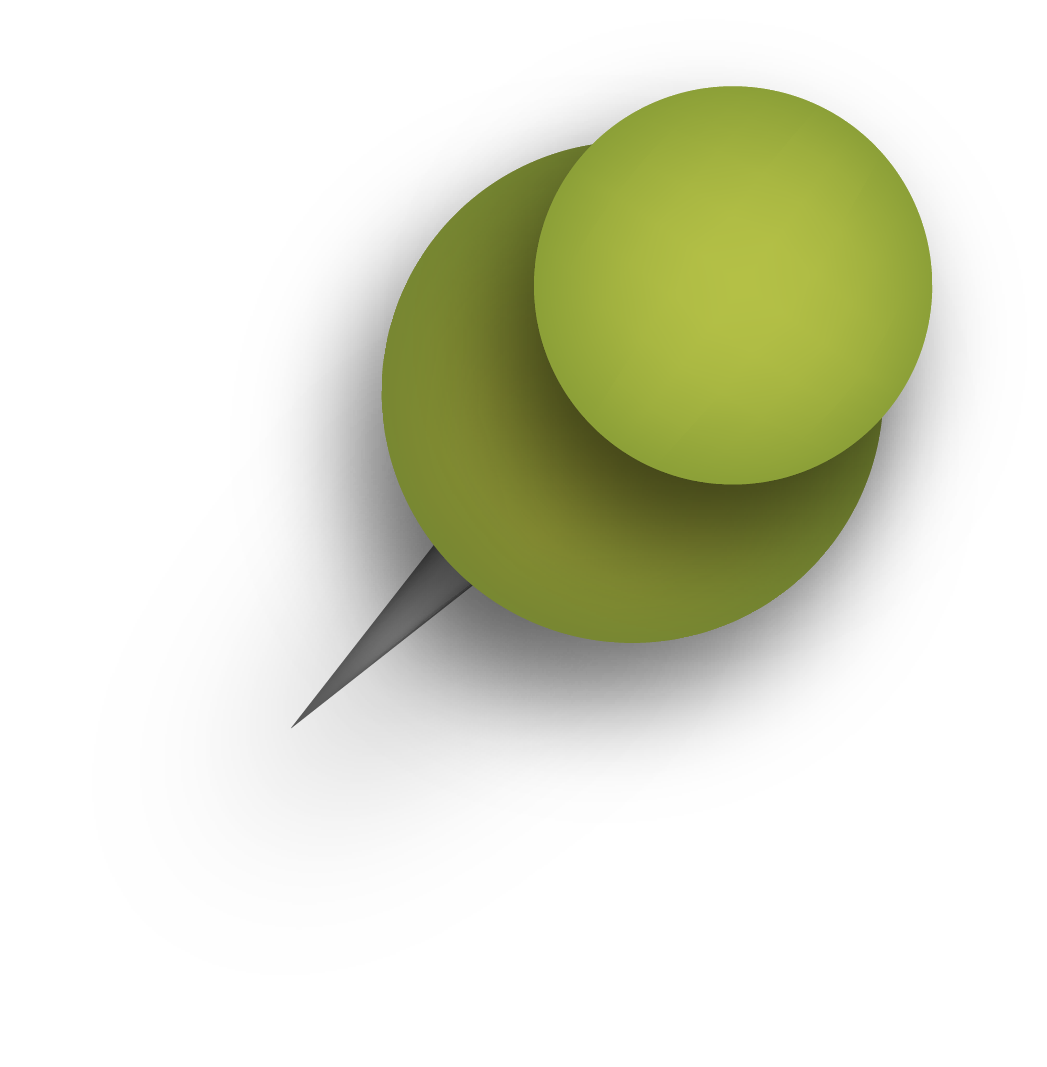 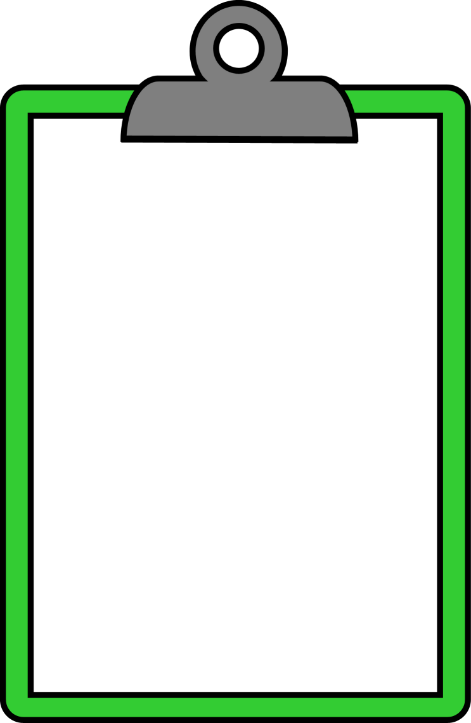 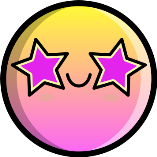 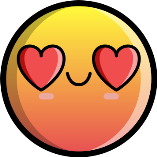 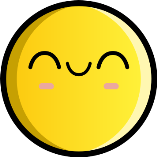 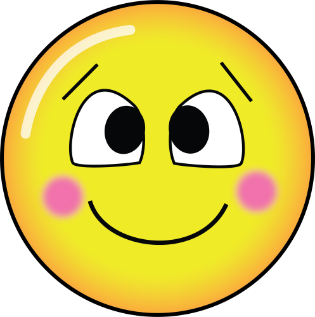 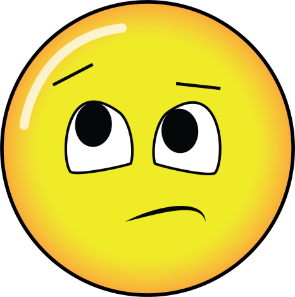 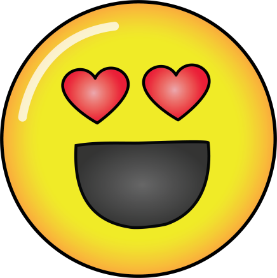 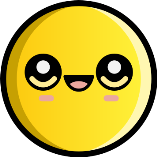 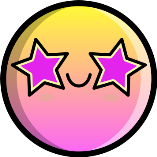 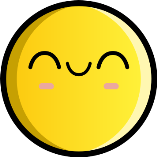 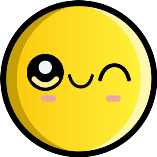 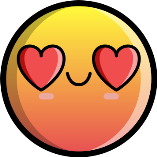 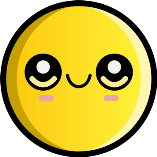 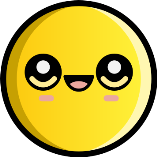 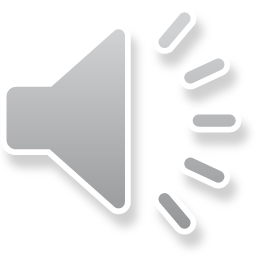 ماهو شعورك اليوم
قوانين فصلنا الافتراضي
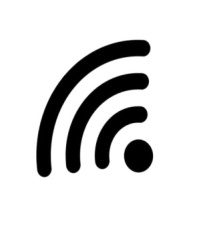 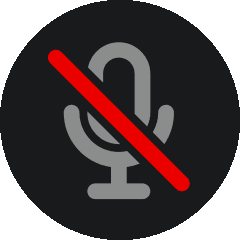 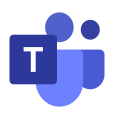 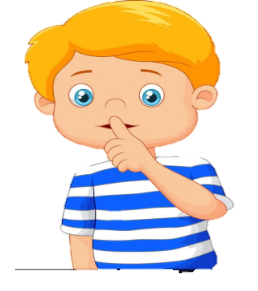 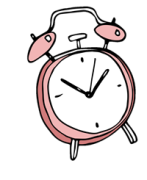 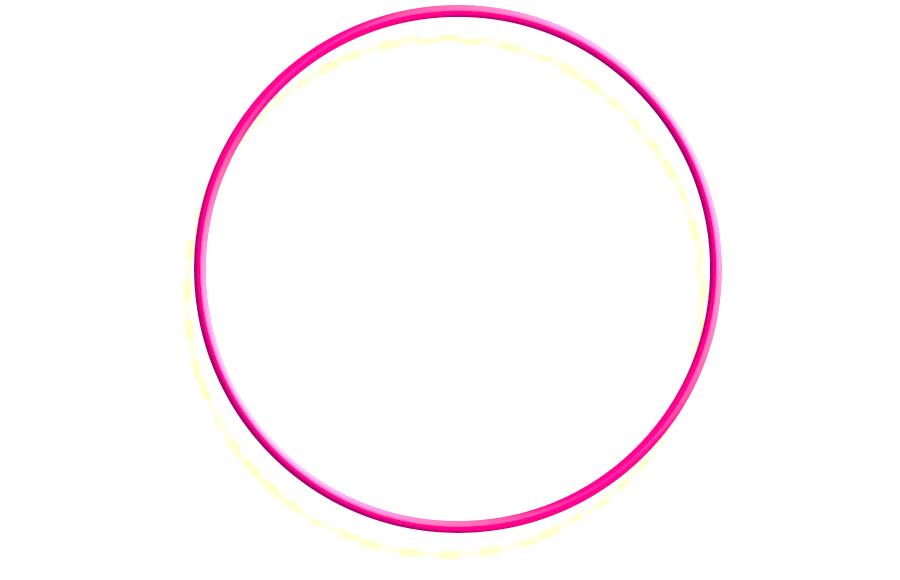 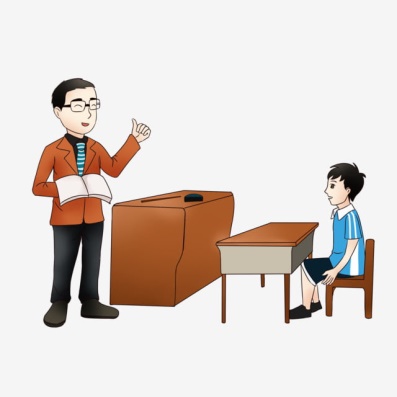 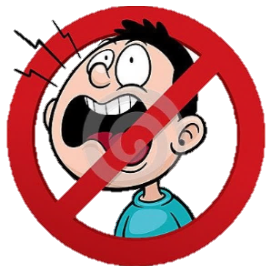 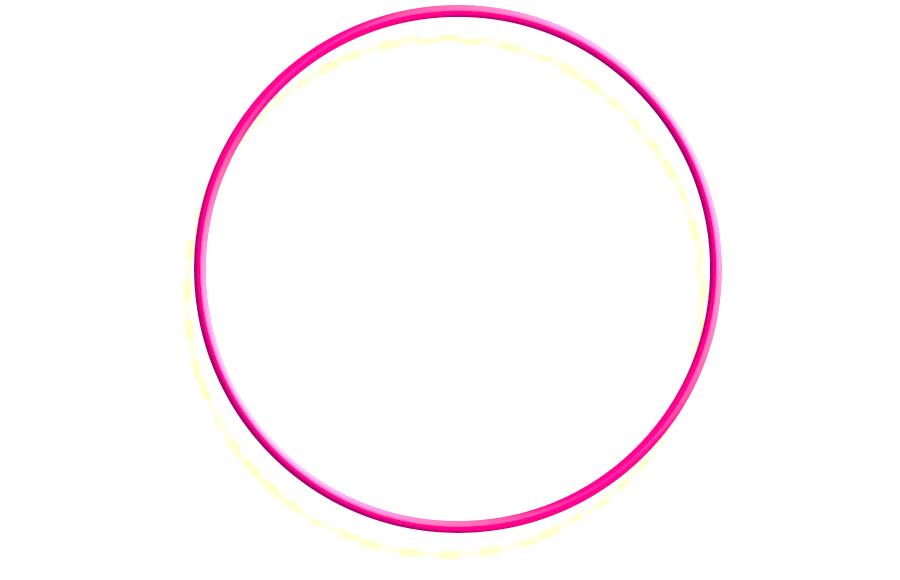 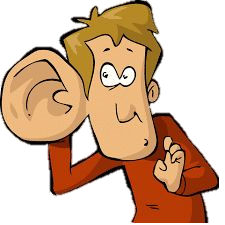 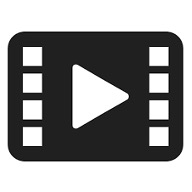 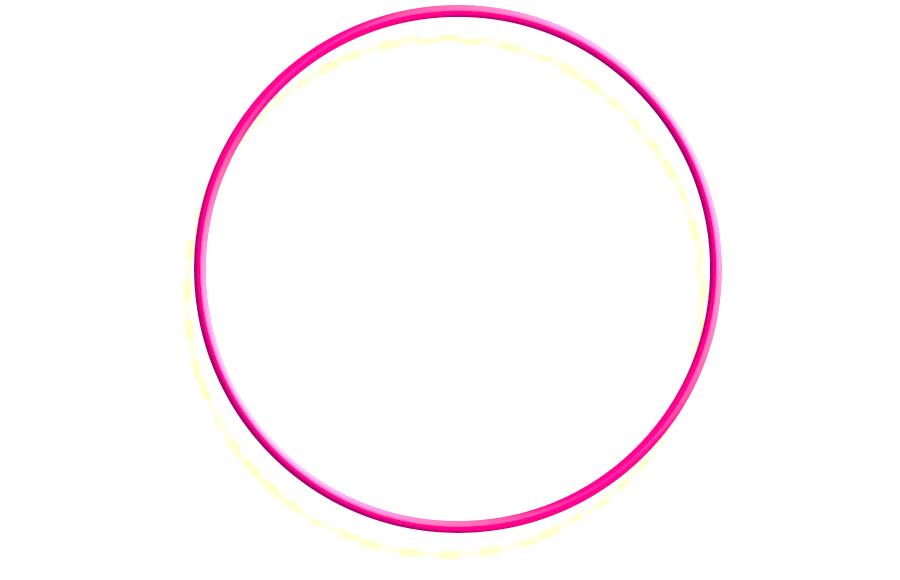 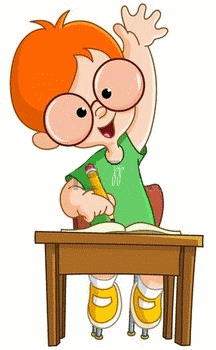 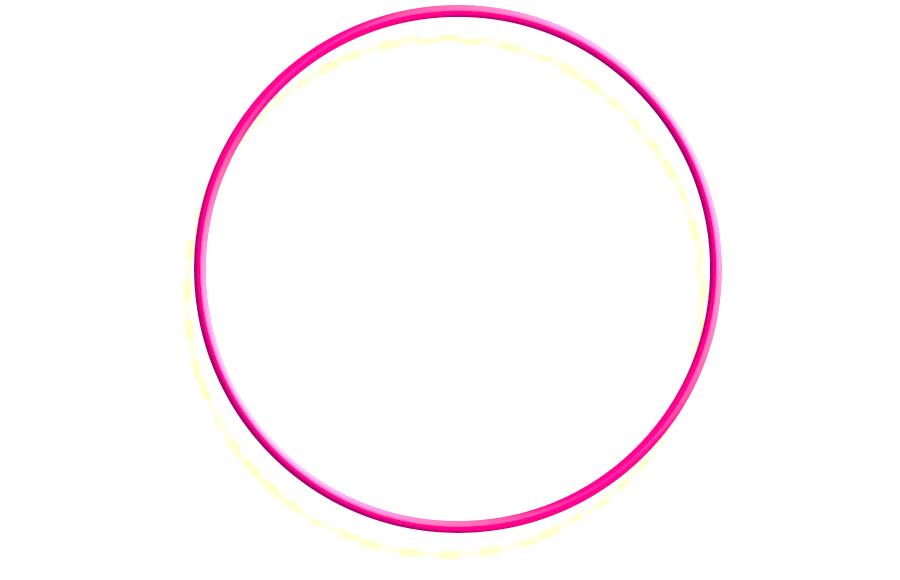 أَبْتَعِد عَنْ الضّجيج
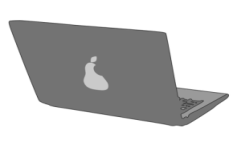 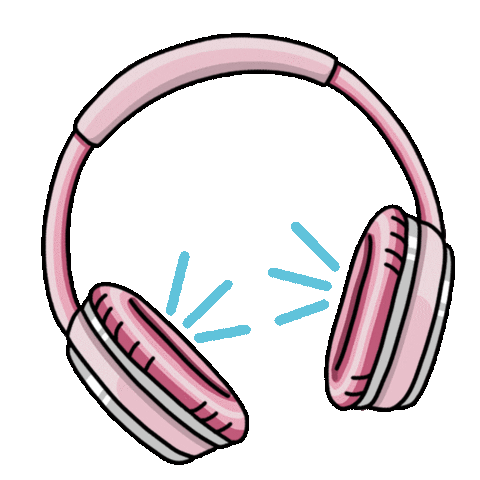 استمع إلى إجابات 
 أصدقائي ولا أقاطعهم
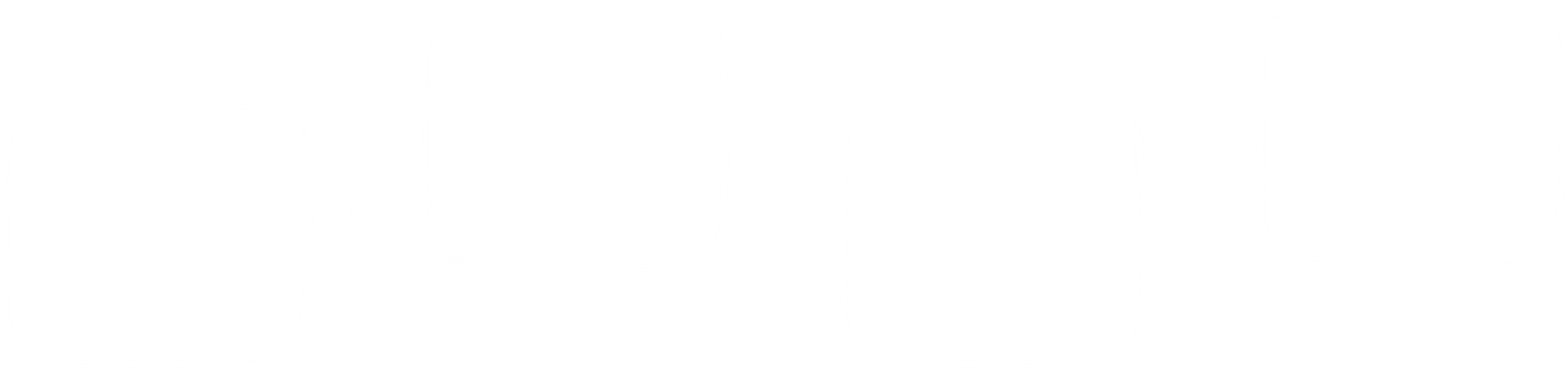 انتظر 
دورك للمشاركة
أَسْتَمِع بِتِرْكيز
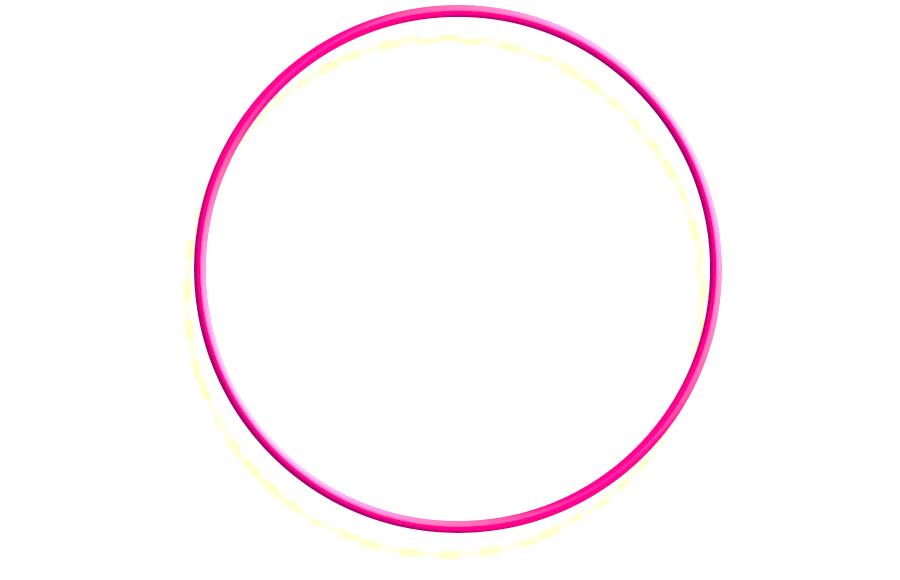 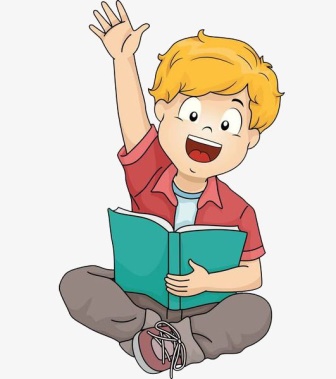 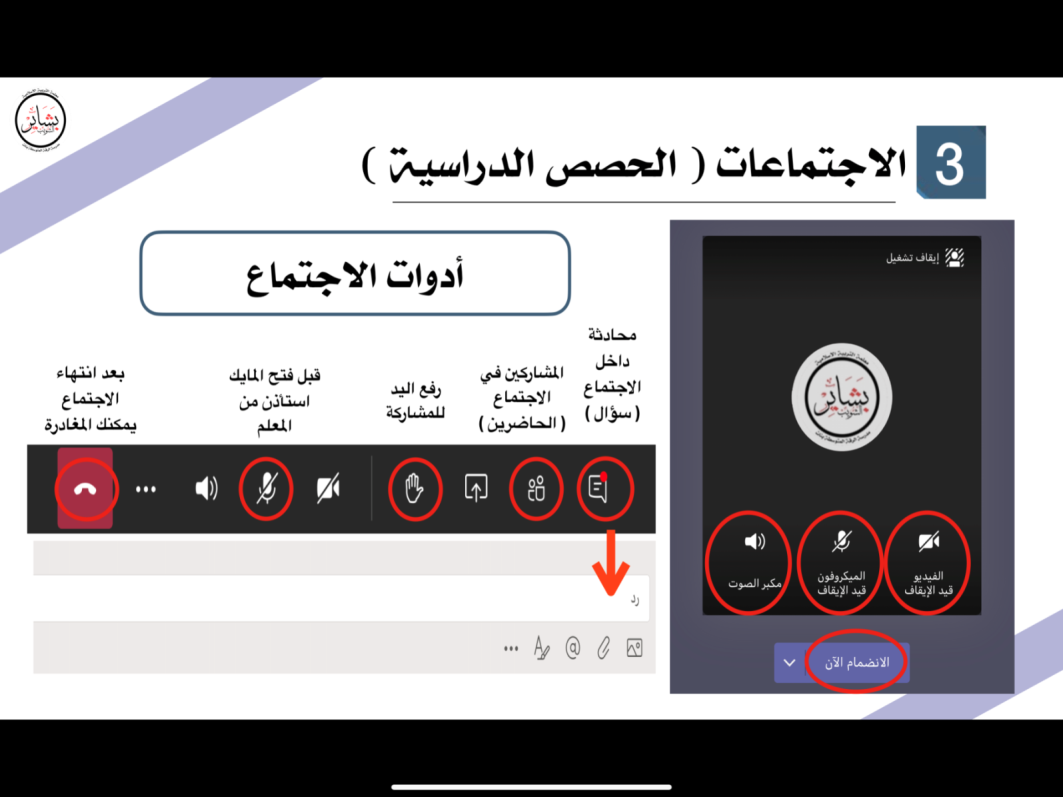 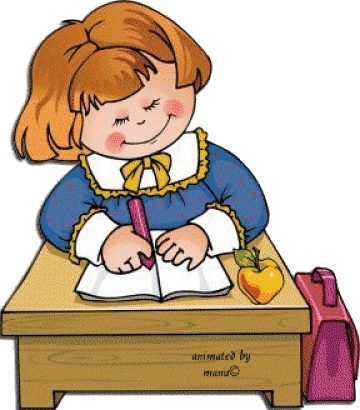 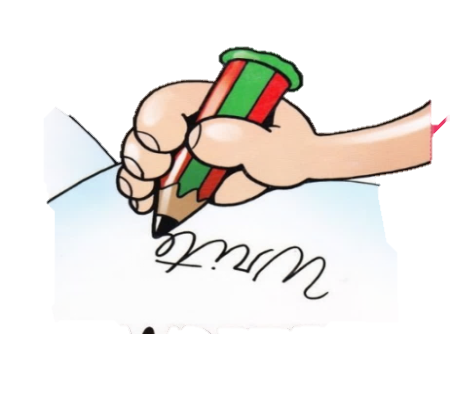 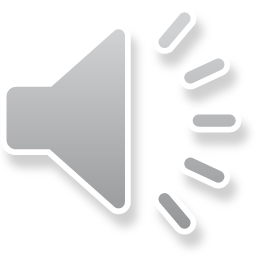 أغلق الصوت
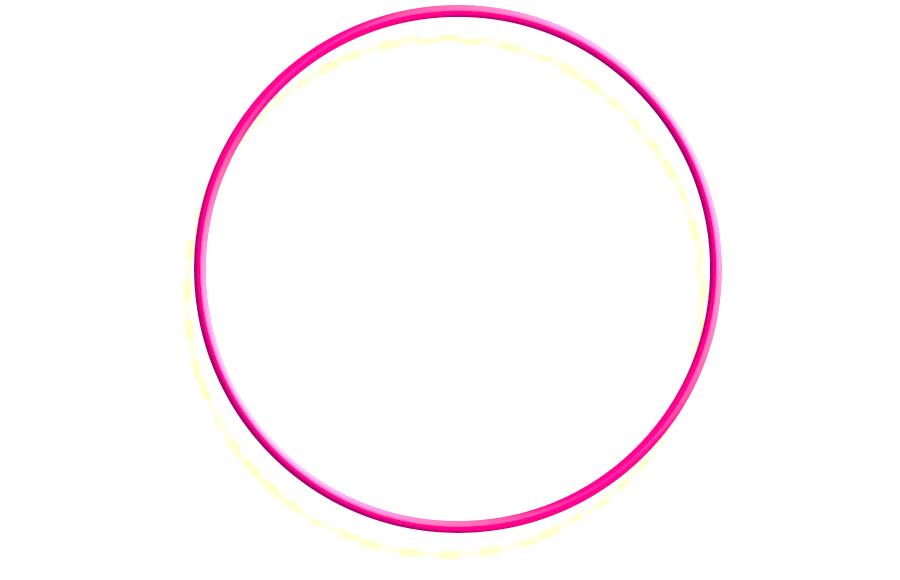 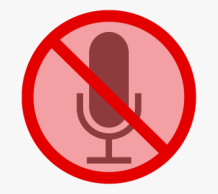 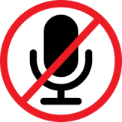 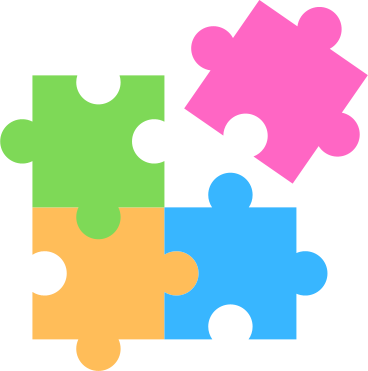 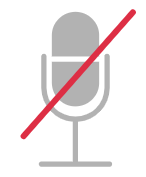 أًدَوِّن مُلاحَظاتي
إغلاق المايك وعدم فتحة إلا بسماع أسمي
الفصل الرابع : الاعداد حتى 10
متعلمينا الأعزاء …من استعد استمد وزاد نوراً وعلما ,استعد , جهز ادواتك ....ا
جلس في مكان مريح ومرتبالرجاء التركيز والاستماع جيداً للشرح
 والحل أول بأول
سنتعلم في هذا الفصل
4
4
2
3
1
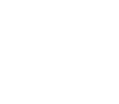 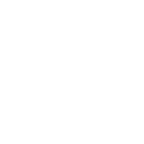 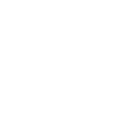 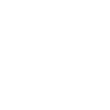 ترتيب الاعداد من صفر الى 10 باستعمال الرسوم التوضيحية, أستعمل العدد الترتيبي لوصف موقع الشيء
أرسم صورة في حل المسألة
افهم , أُخطط ،  
  اُحل , أتأكد
أقارن الاعداد حتى 10 بالتقابل والعد لمقارنة مجموعتين بإستعمال أكثر من ,أقل من, يساوي
أُعد الاعداد 6 ,7, 8 , 9 ,10 وأسميها وأميزها باستعمال أشياء ملموسة ورسوم توضيحية
أقرأُ الاعداد 6 , 7, 8, 9, 10 وأكتبها
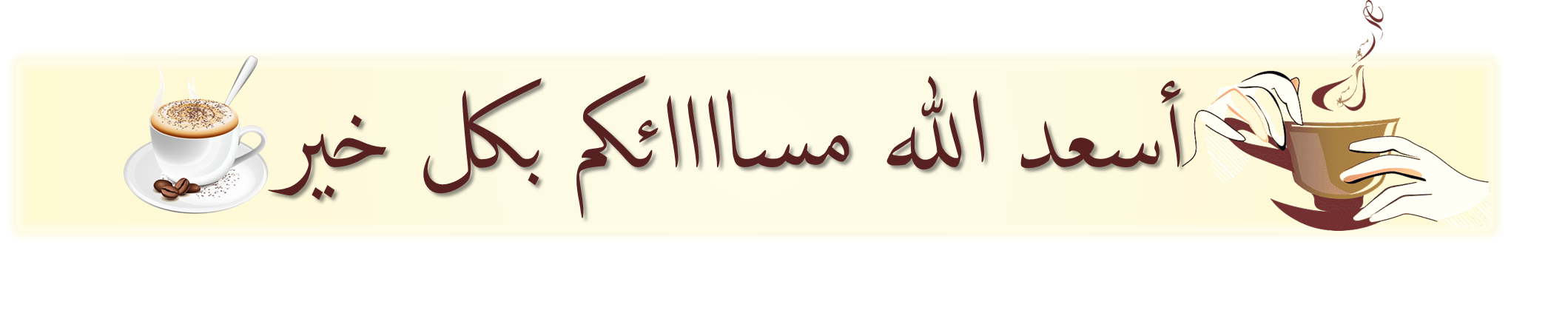 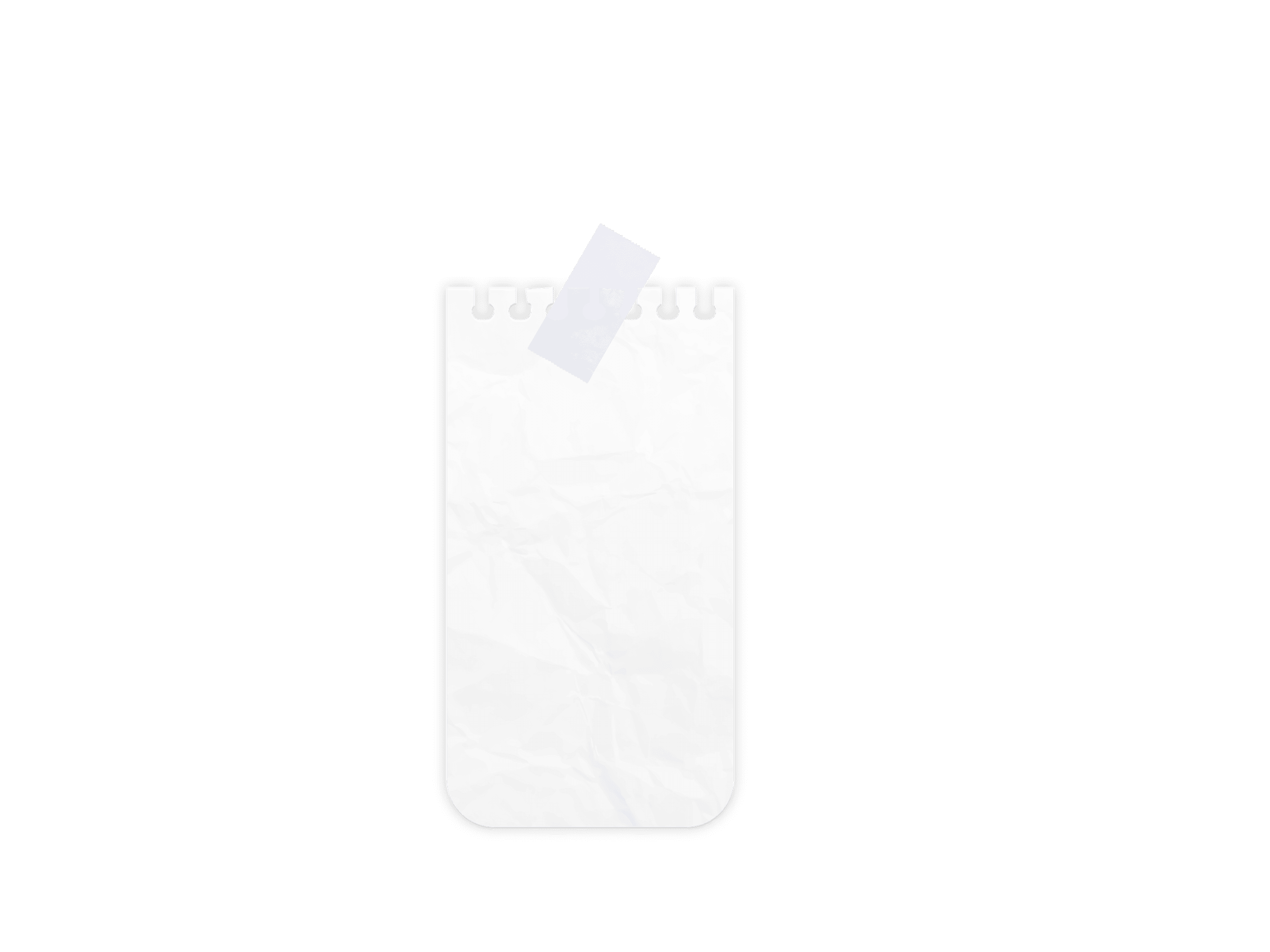 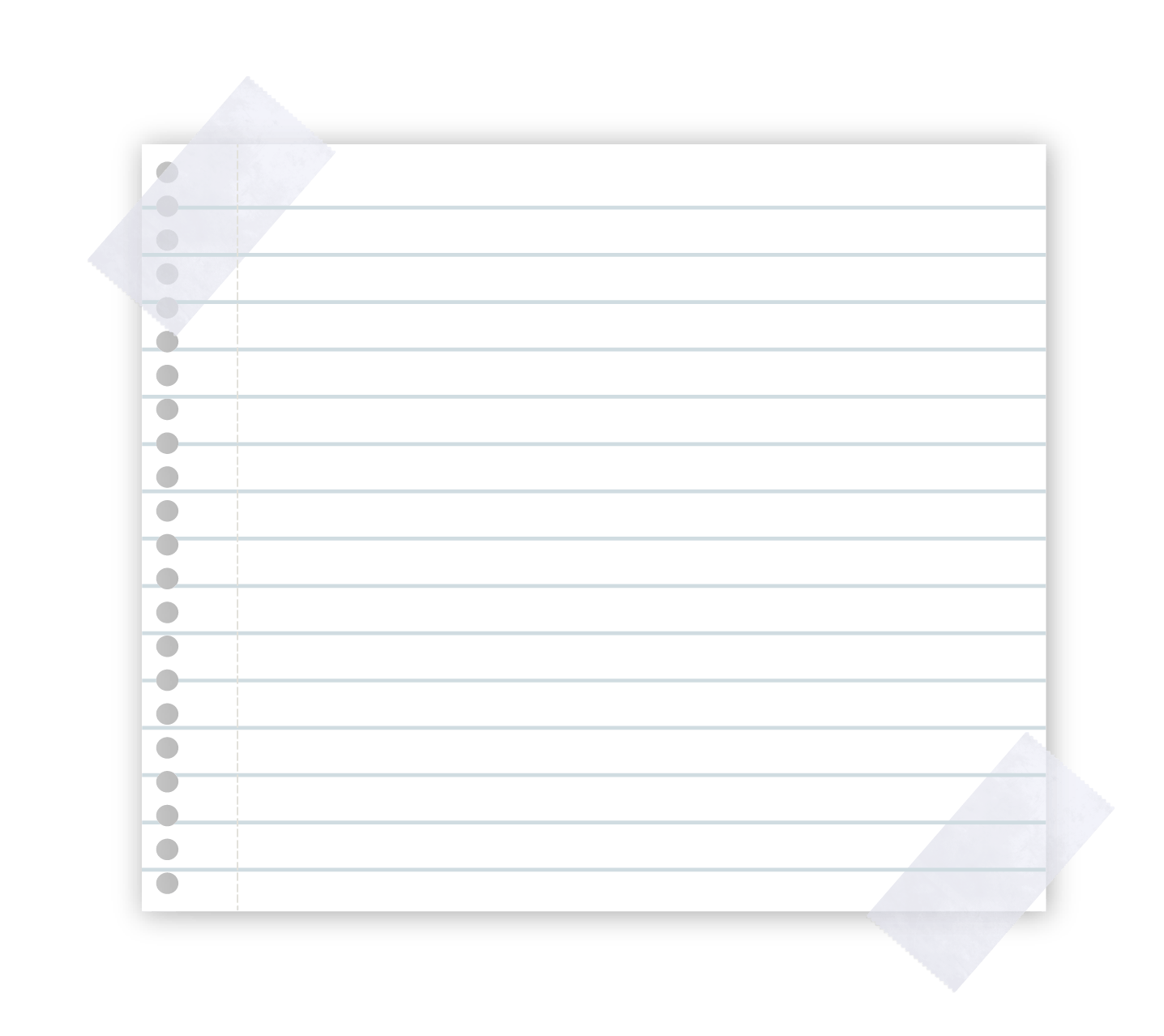 الاحد
فكرة الدرس
18-3-1443هـ
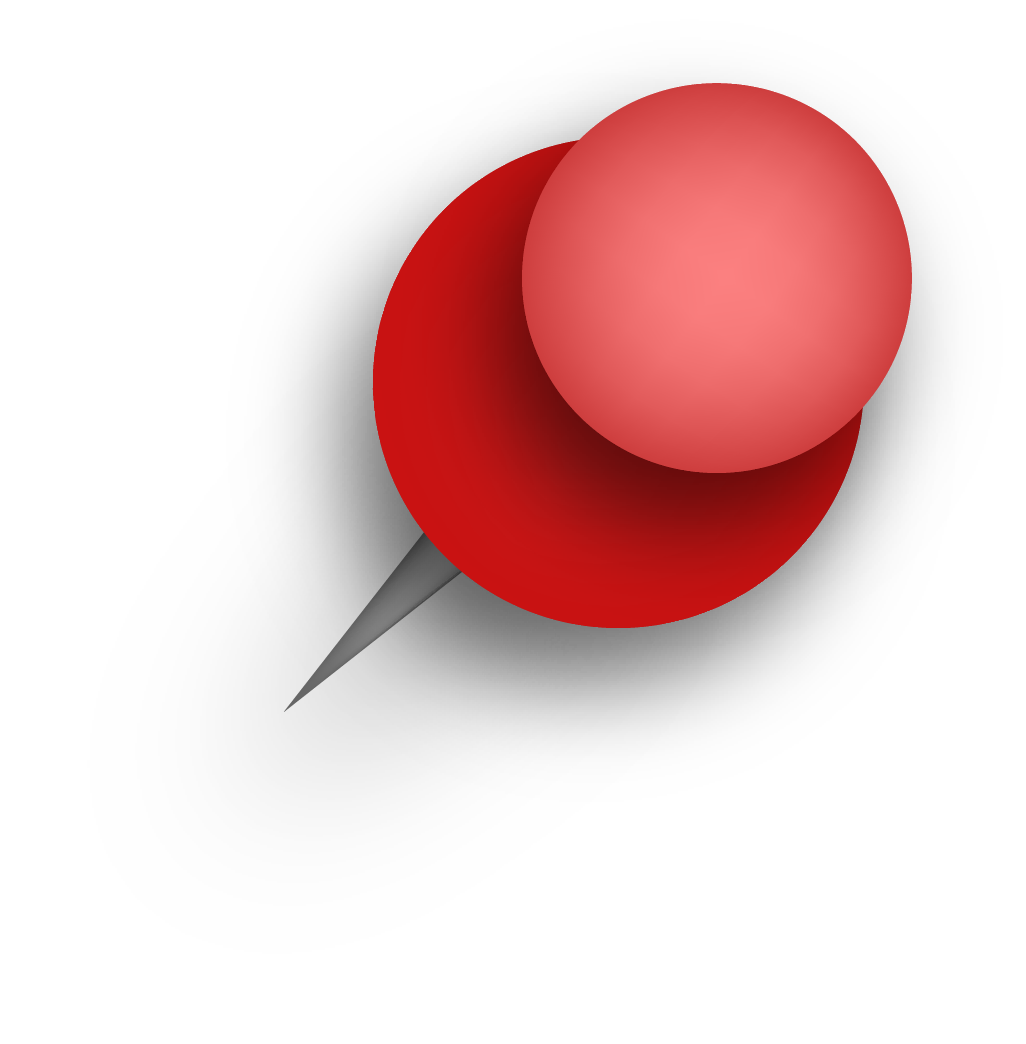 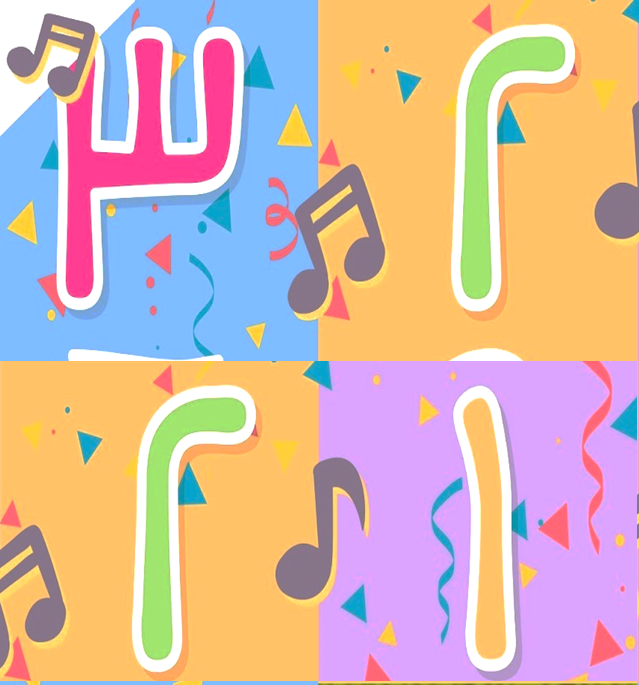 أستعمل التقابل والعد 
لمقارنة مجموعتين
المفردات
أكثر من  , أقل من , يساوي
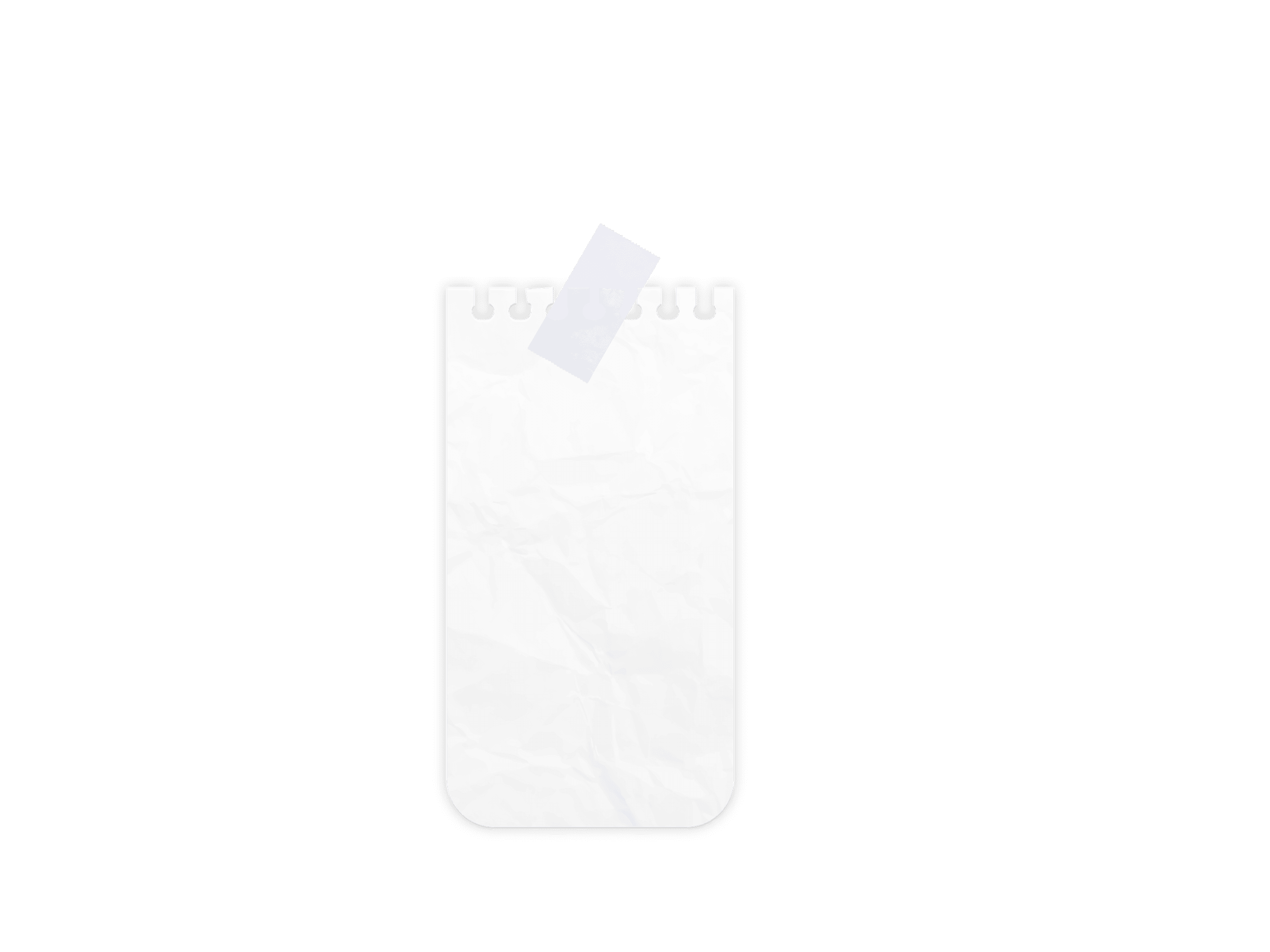 صفحة
80 الى 81
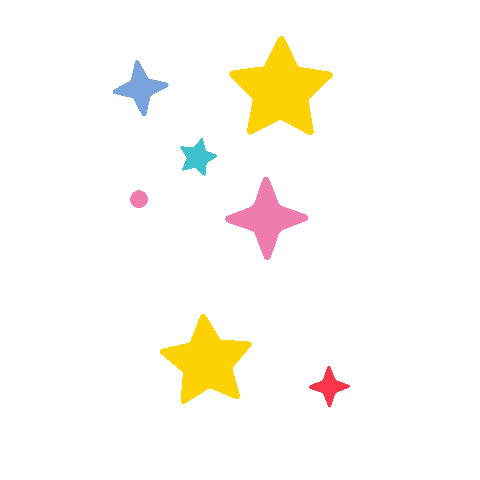 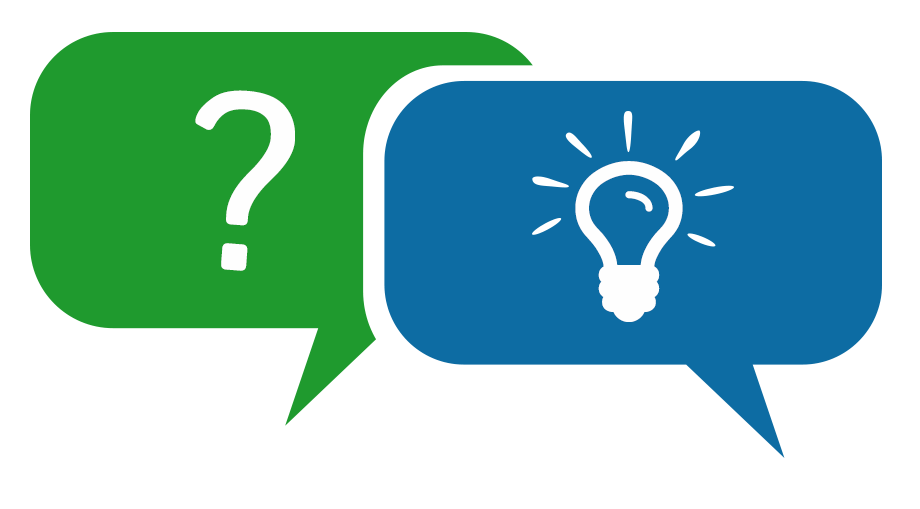 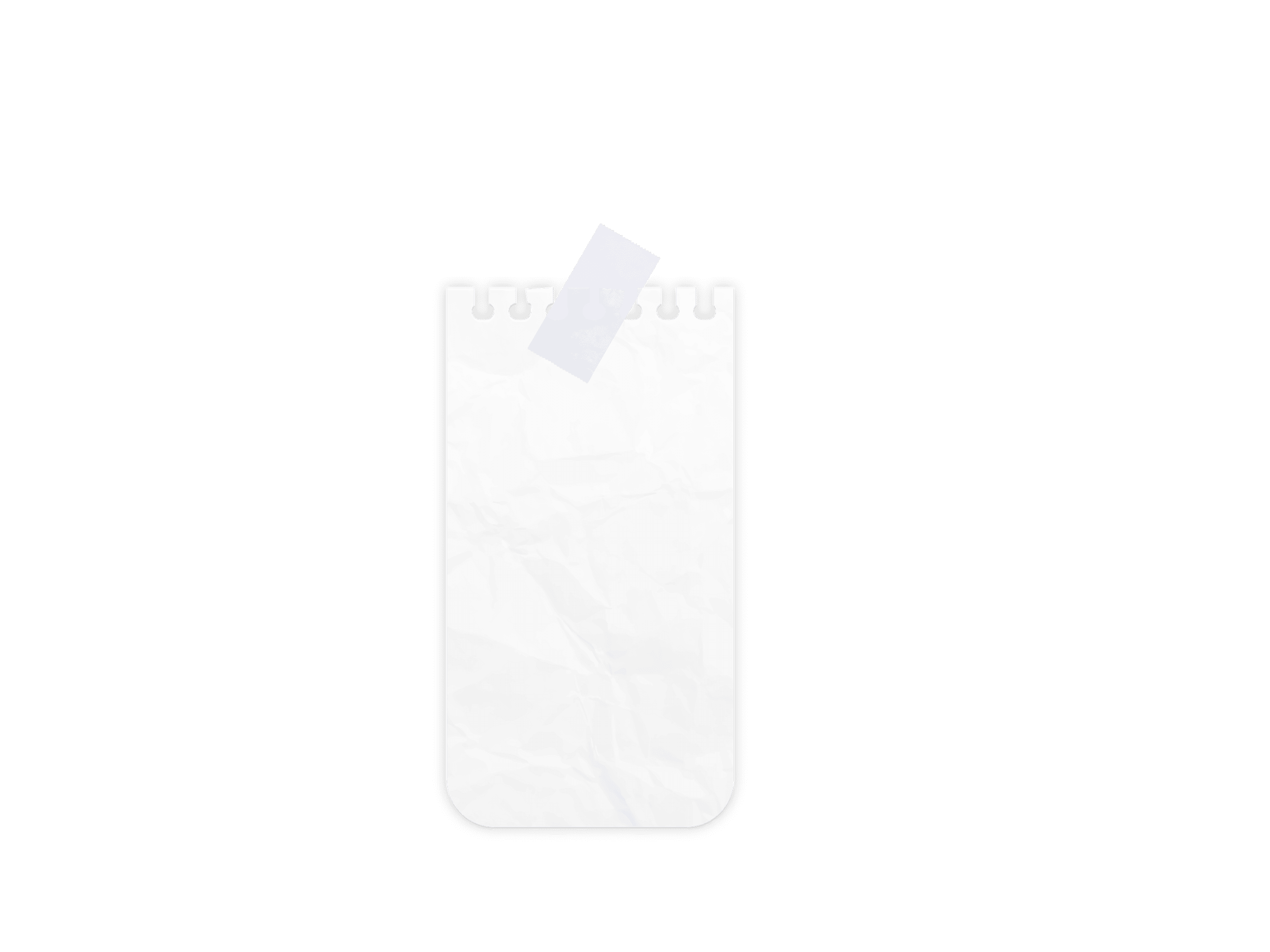 21 - 3
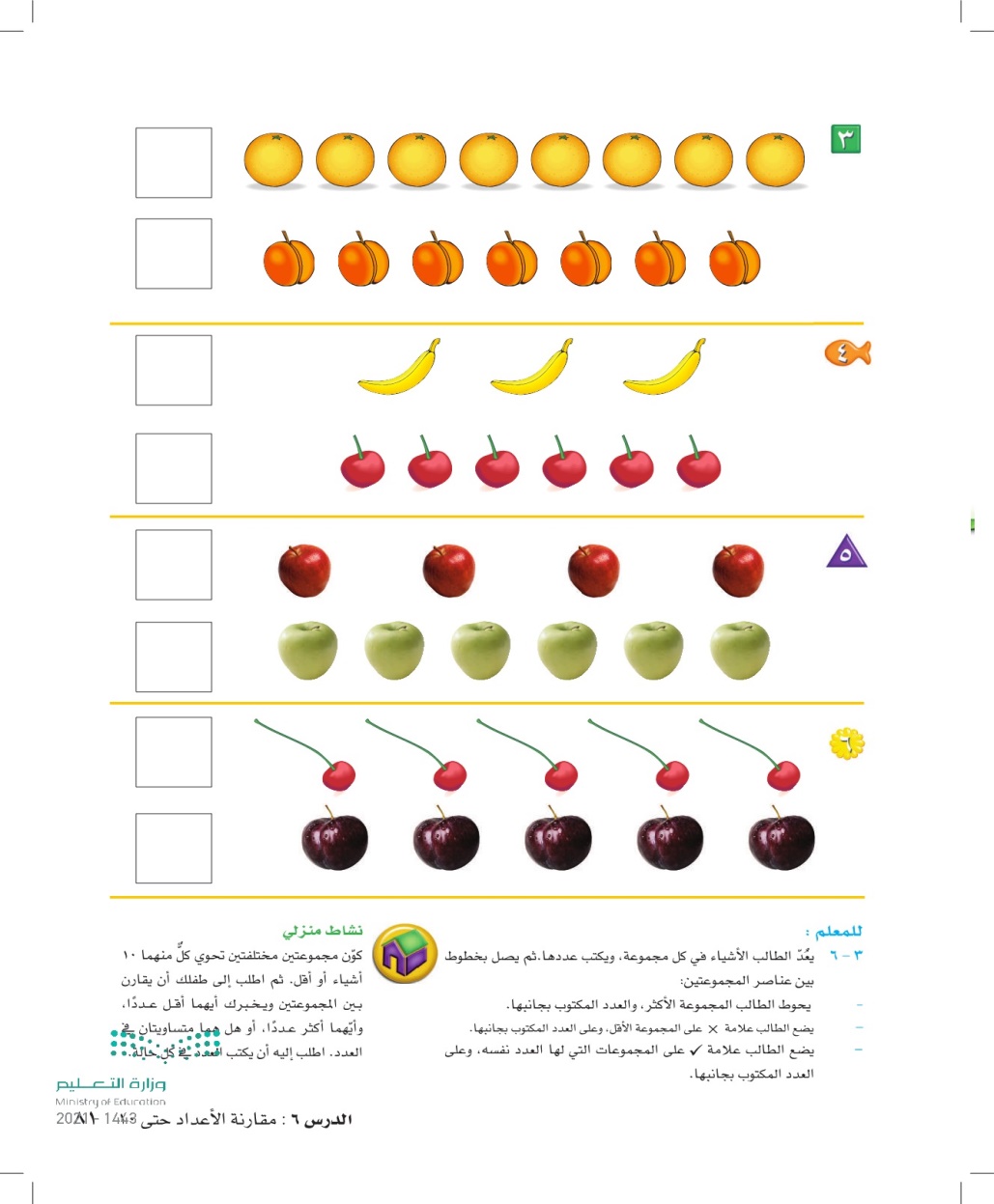 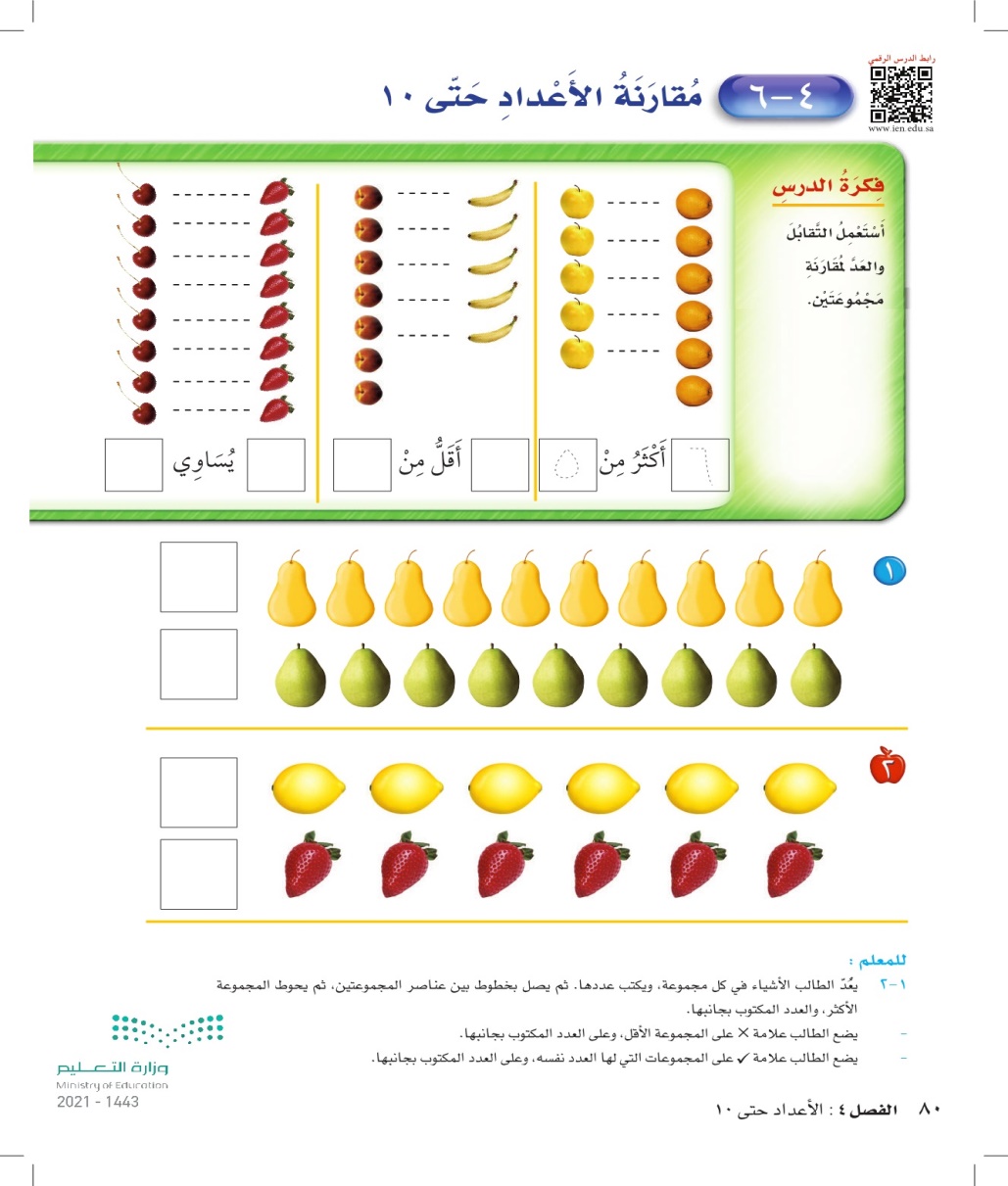 الاربعاء
21-3-1443هـ
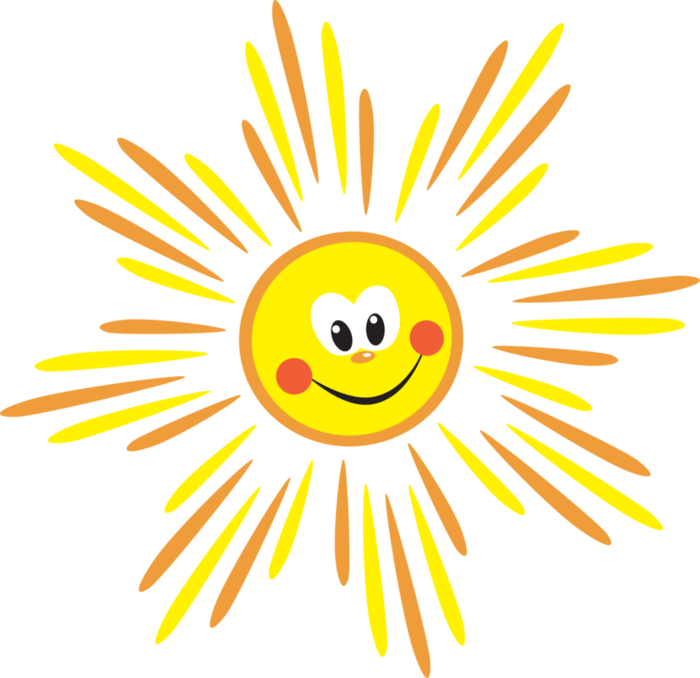 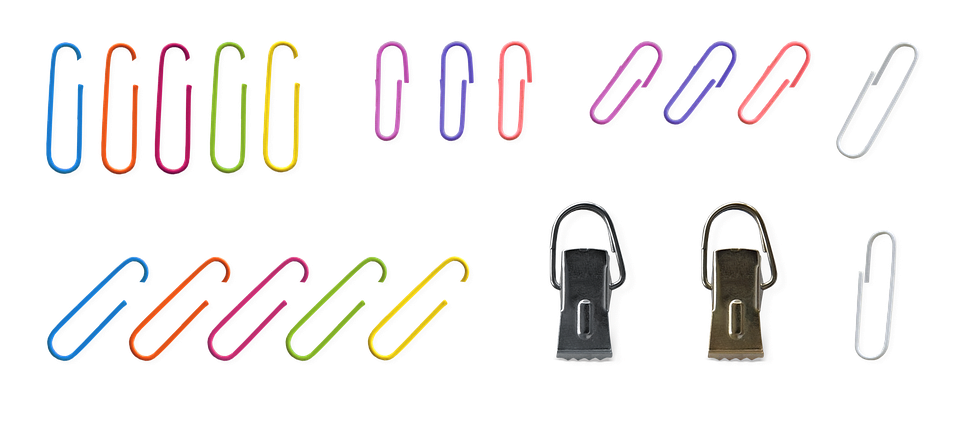 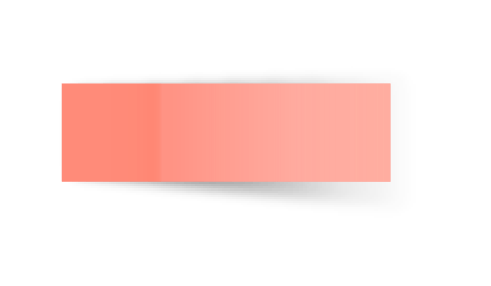 المادة 
الرياضيات
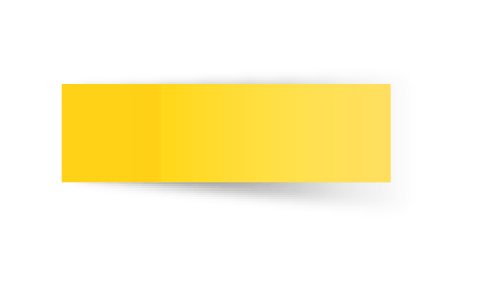 ص 80 الى 81
تسجيل الحضور
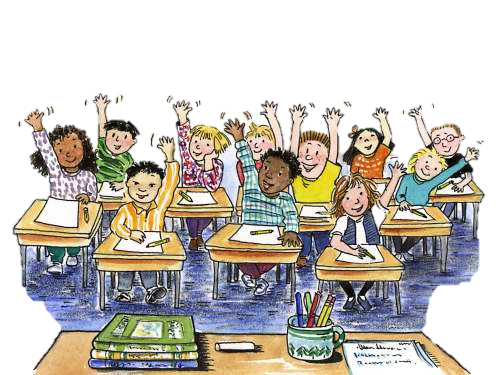 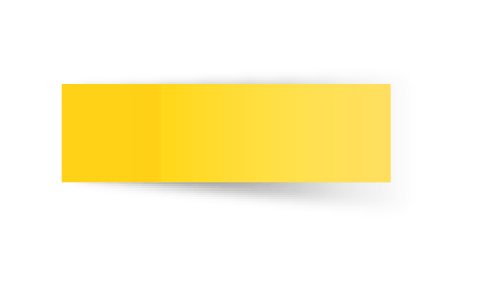 الاربعاء
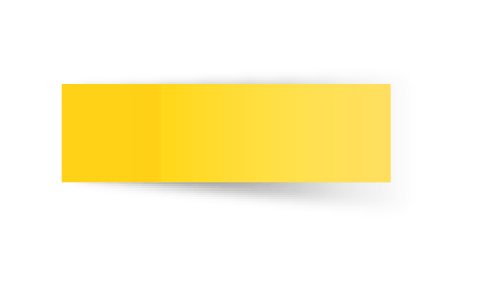 21-3-1443هـ
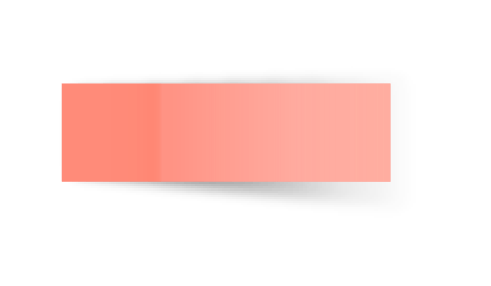 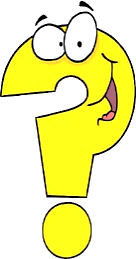 ص 80
4 -  6  مقارنة الاعداد حتى 10
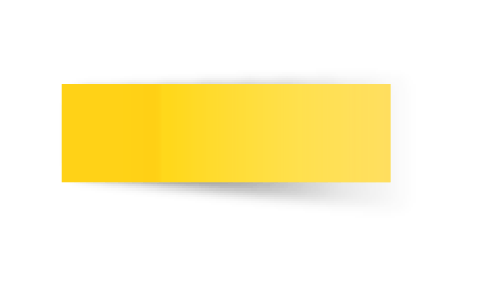 21-3-1443هـ
مرر القلم على النقاط لتطبيق مفهوم التقابل بين الفواكه في كل مجموعة....
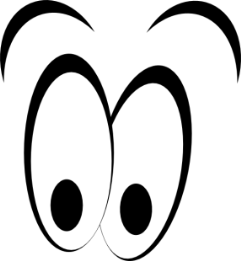 1/ ماذا تلاحظ على مجموعة البرتقال و التفاح ؟
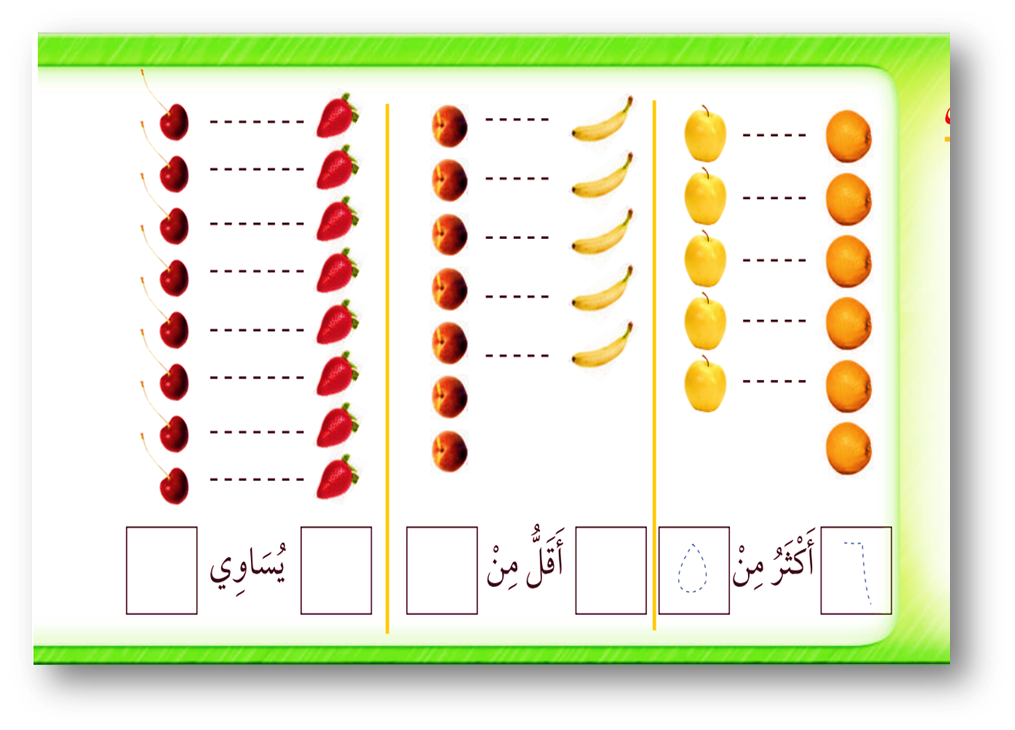 مجموعة البرتقال أكثر من مجموعة التفاح
* عد البرتقال بصوتك الجميل واكتب العدد الذي يمثلها
* عد التفاح بصوتك الجميل واكتب العدد الذي يمثلها
2/ ماذا تلاحظ على مجموعة الموز و الخوخ بالنظر ؟
مجموعة الموز أقل من مجموعة الخوخ
* عد الموز بصوتك الجميل واكتب العدد الذي يمثلها
* عد الخوخ بصوتك الجميل واكتب العدد الذي يمثلها
3/ ماذا تلاحظ على مجموعة الفراولة و الكرز بالنظر؟
8
5
8
5
6
7
مجموعة الفراولة تساوي مجموعة الكرز
* عد الفراولة بصوتك الجميل واكتب العدد الذي يمثلها
* عد الكرز بصوتك الجميل واكتب العدد الذي يمثلها
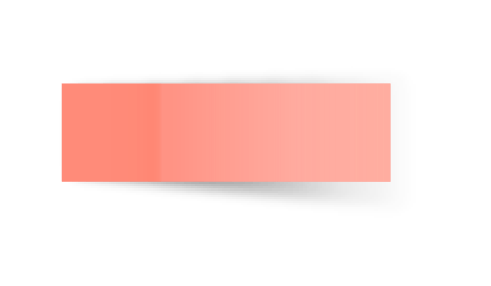 ص 80
4 -  6  مقارنة الاعداد حتى 10
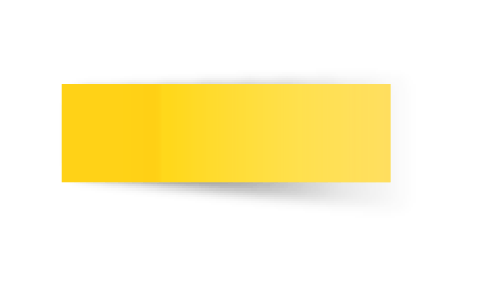 21-3-1443هـ
* عُد الأشياء في كل مجموعة , ثم أنطق العدد وأكتبه  , 
ثم صل بخط بين عناصر المجموعتين ثم حوط المجموعة الأكثر والعدد المكتوب بجانبها 
* ضع علامة خطاء على المجموعة الأقل وعلى العدد بجانبها
* ضع علامة صح على المجموعات التي لها العدد نفسه وعلى العدد المكتوب بجانبها
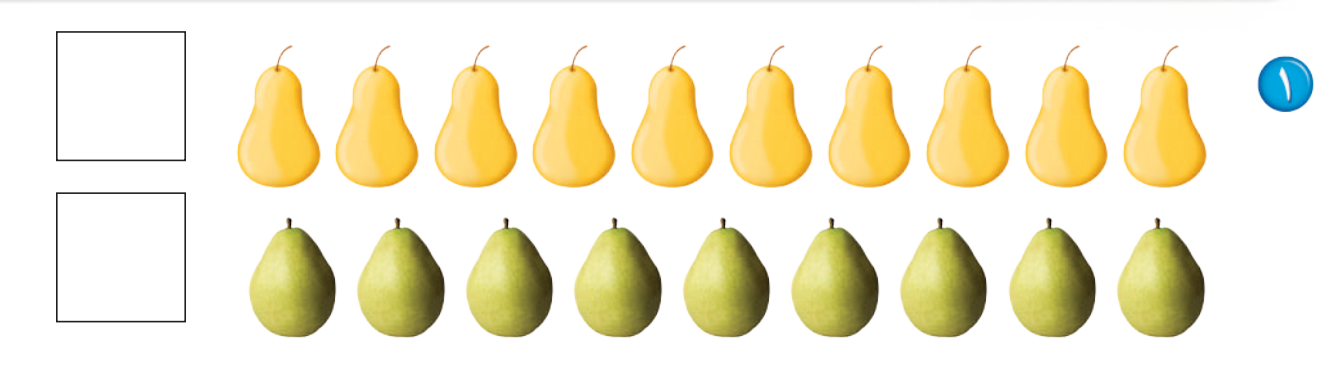 10
8
9
1
10
5
4
3
2
6
7
9
8
1
5
4
3
2
6
7
9
4
2
6
3
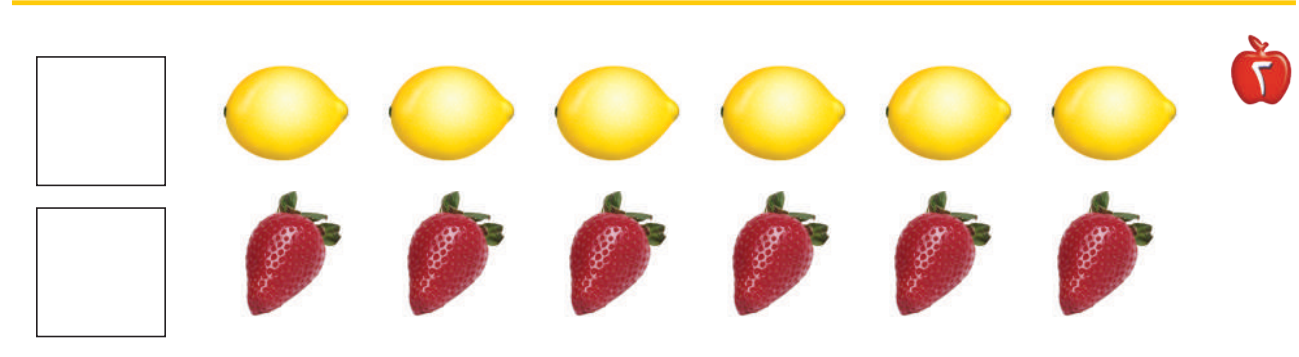 5
6
1
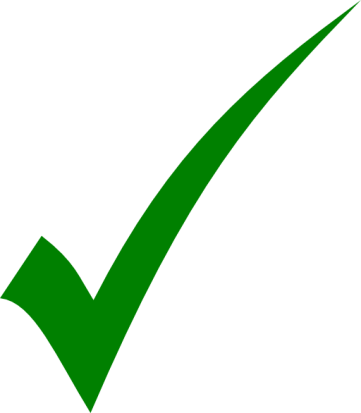 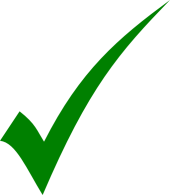 4
2
3
6
5
6
1
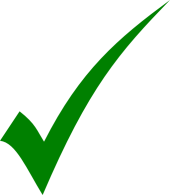 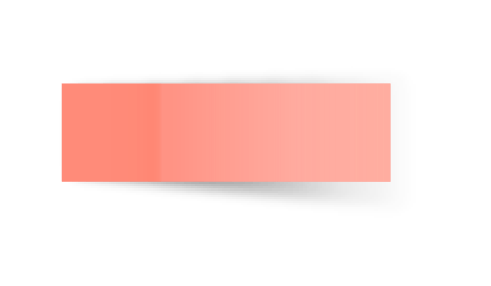 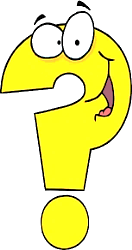 ص 80
4 -  6  مقارنة الاعداد حتى 10
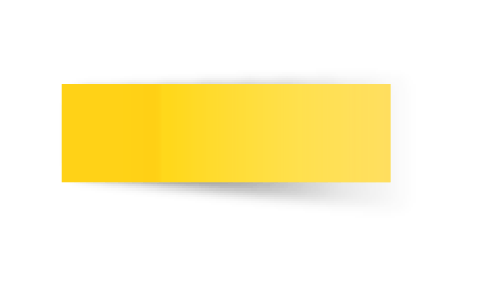 21-3-1443هـ
* عُد الأشياء في كل مجموعة , ثم أنطق العدد وأكتبه  , 
ثم صل بخط بين عناصر المجموعتين ثم حوط المجموعة الأكثر والعدد المكتوب بجانبها 
* ضع علامة خطاء على المجموعة الأقل وعلى العدد بجانبها
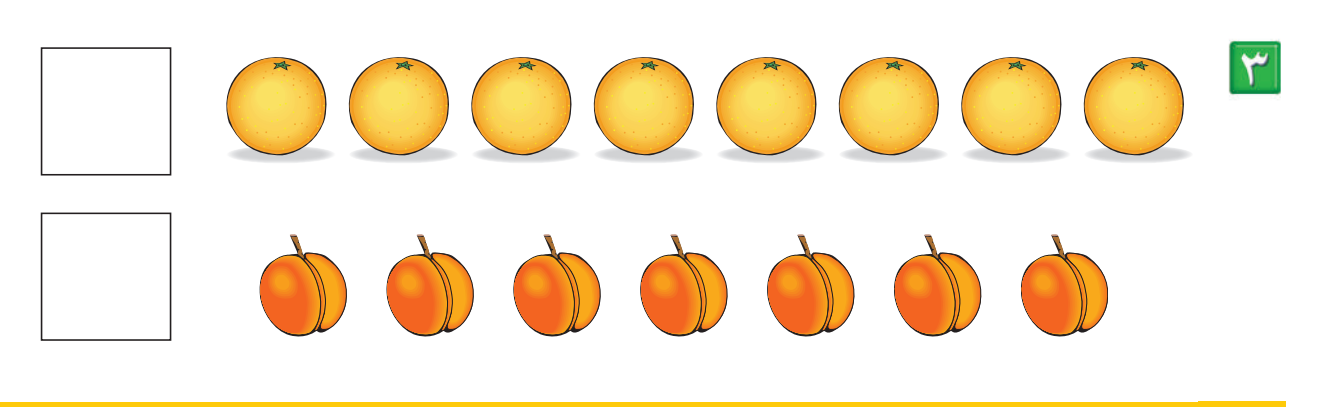 8
8
5
4
3
2
1
6
7
7
5
4
1
6
7
3
2
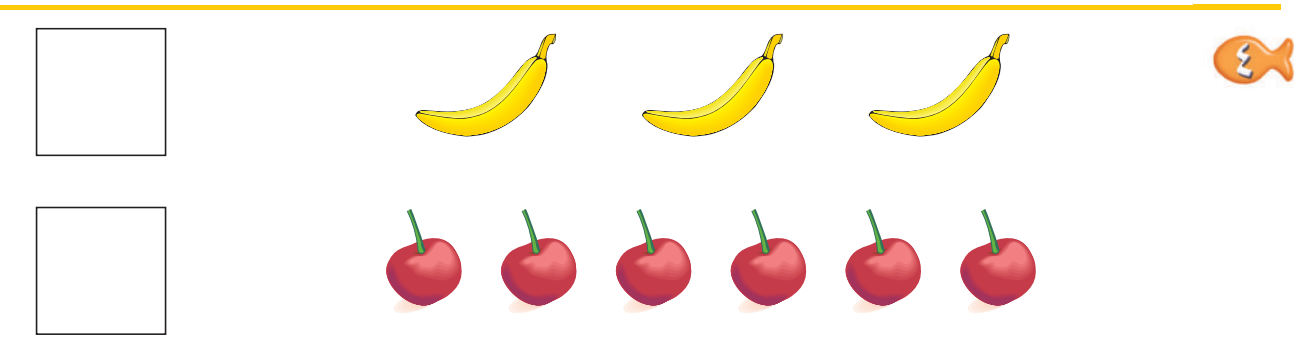 3
3
2
1
6
5
4
1
6
3
2
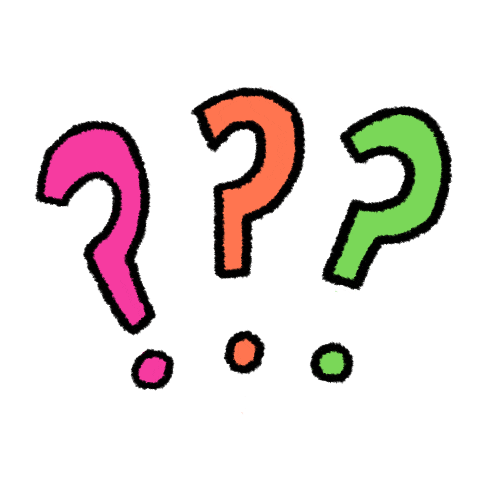 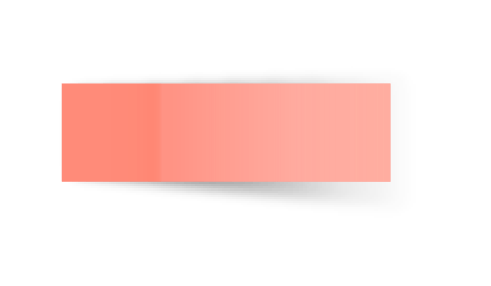 ص 80
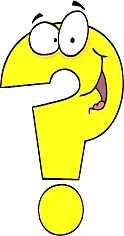 4 -  6  مقارنة الاعداد حتى 10
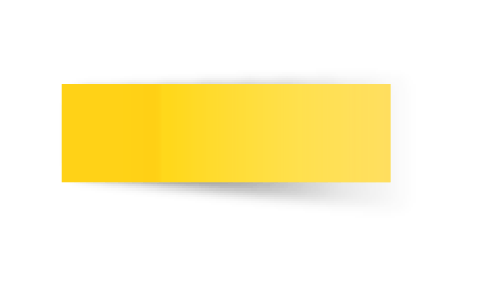 21-3-1443هـ
* عُد الأشياء في كل مجموعة , ثم أنطق العدد وأكتبه  , 
ثم صل بخط بين عناصر المجموعتين ثم حوط المجموعة الأكثر والعدد المكتوب بجانبها 
* ضع علامة خطاء على المجموعة الأقل وعلى العدد بجانبها
* ضع علامة صح على المجموعات التي لها العدد نفسه وعلى العدد المكتوب بجانبها
4
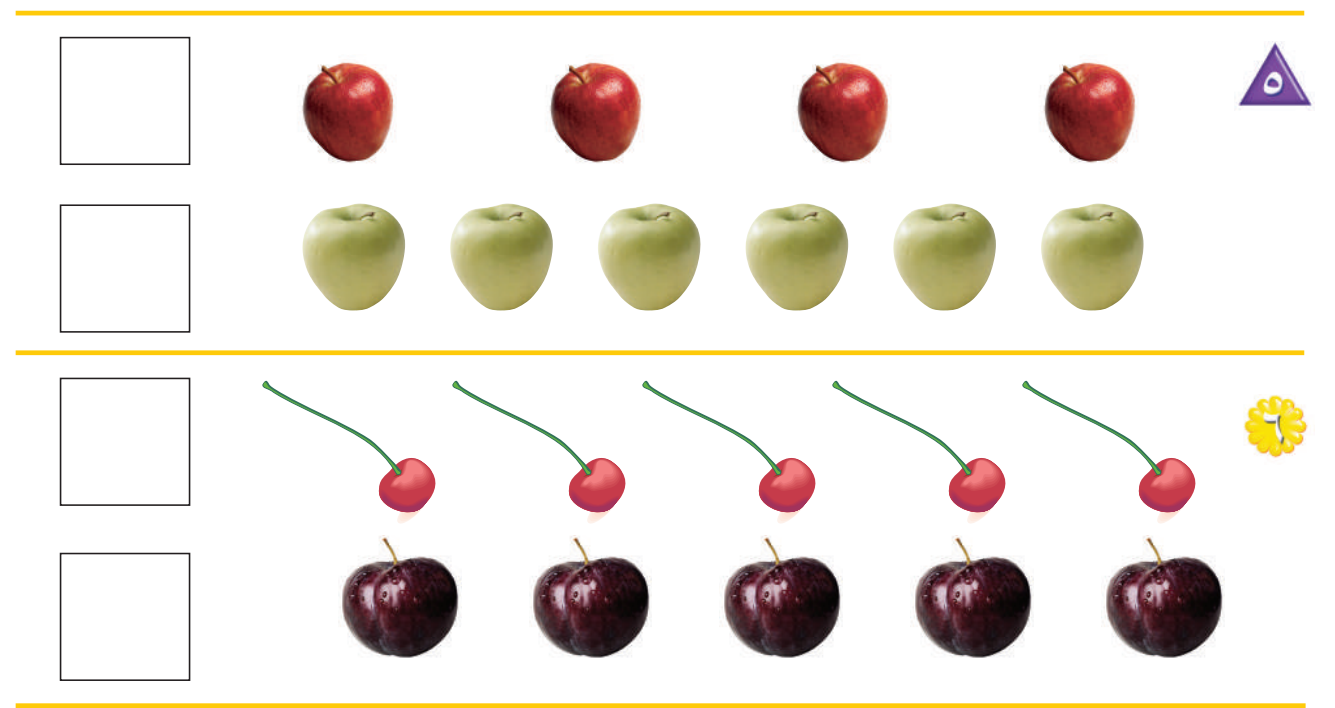 4
1
3
2
6
5
4
1
6
3
2
5
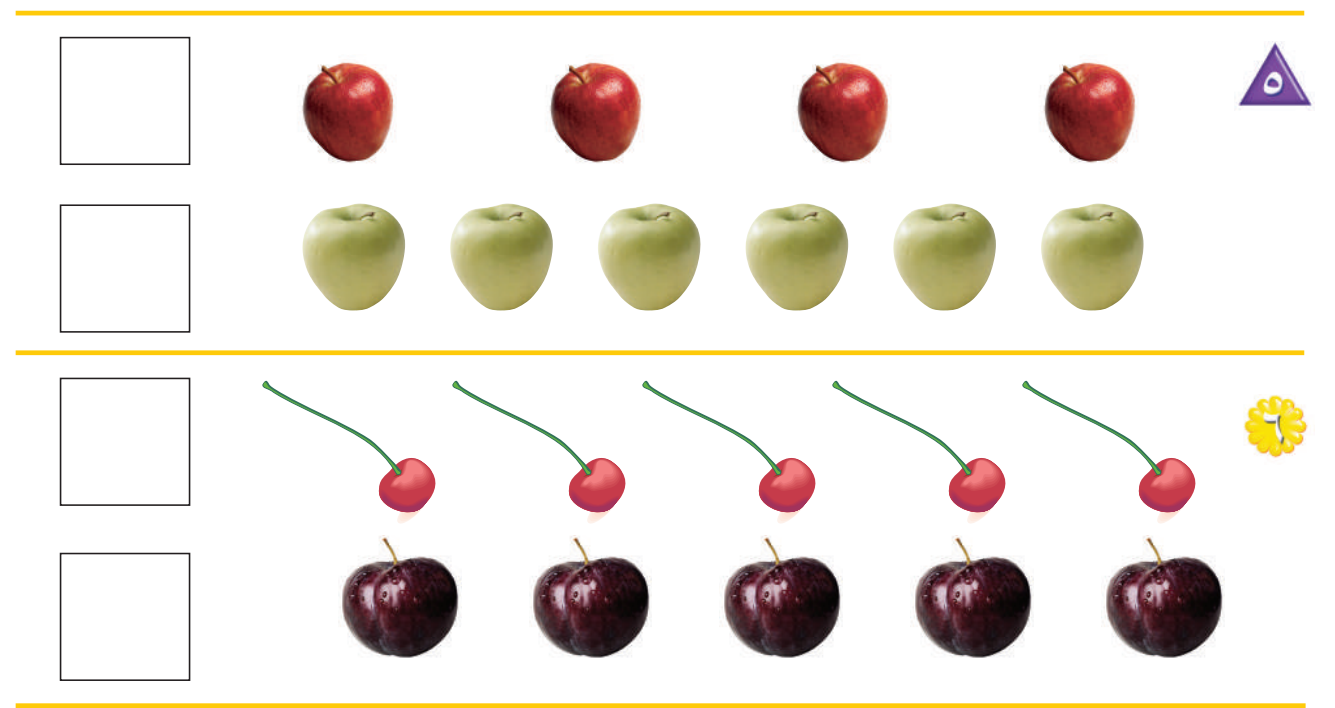 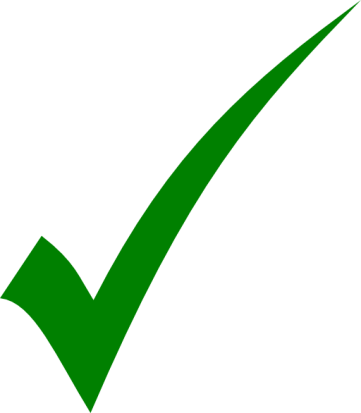 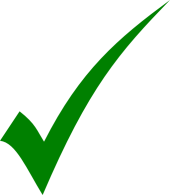 5
4
1
3
2
5
5
4
1
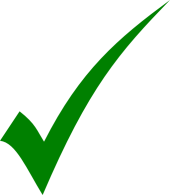 3
2
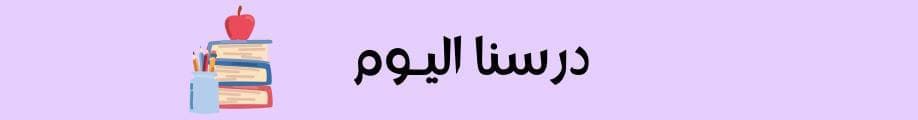 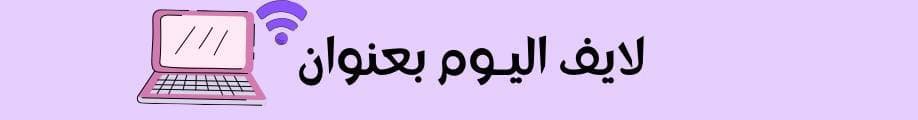 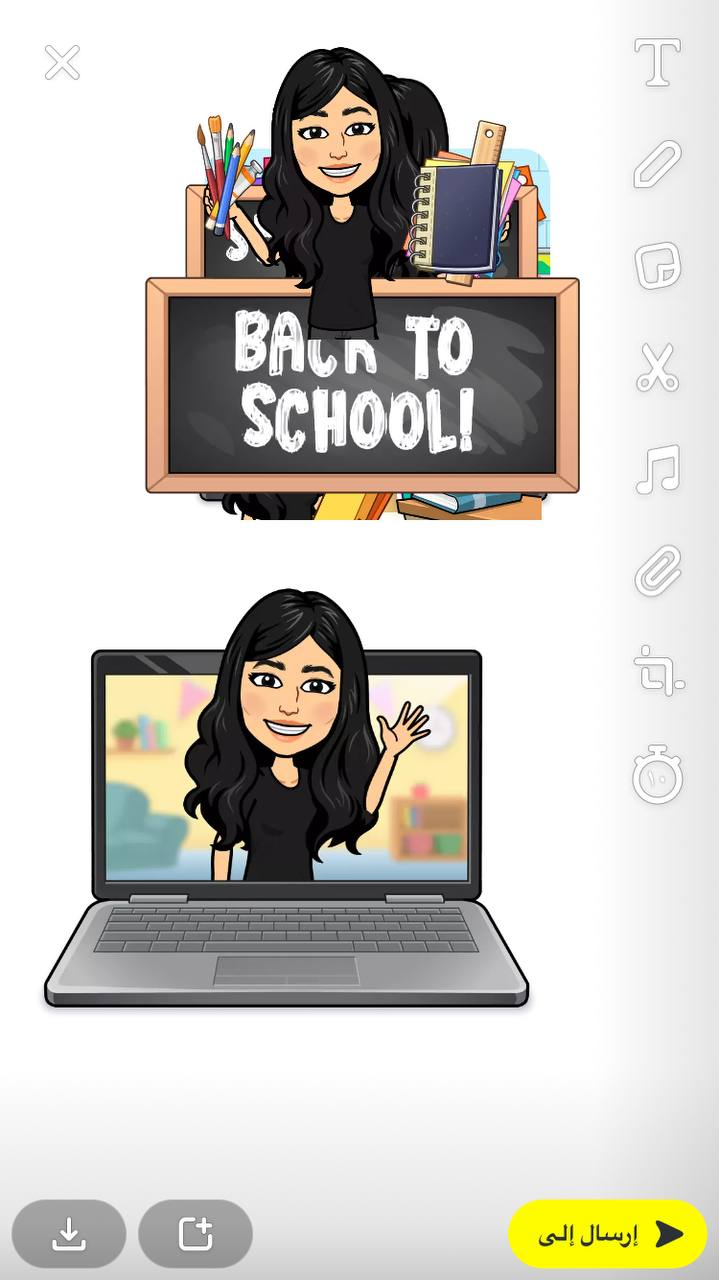 4 -  6  مقارنة الاعداد حتى 10
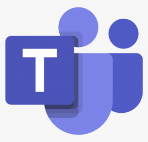 فديو الدرس
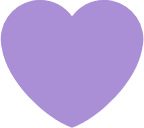 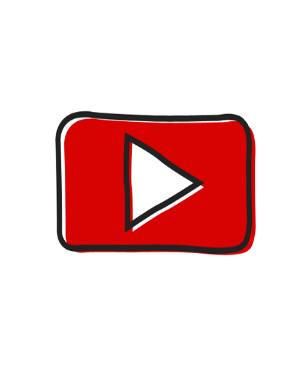 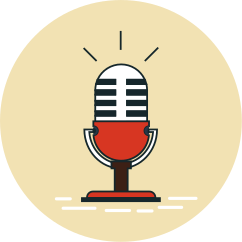 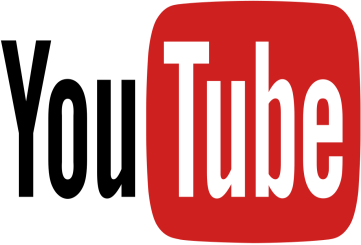 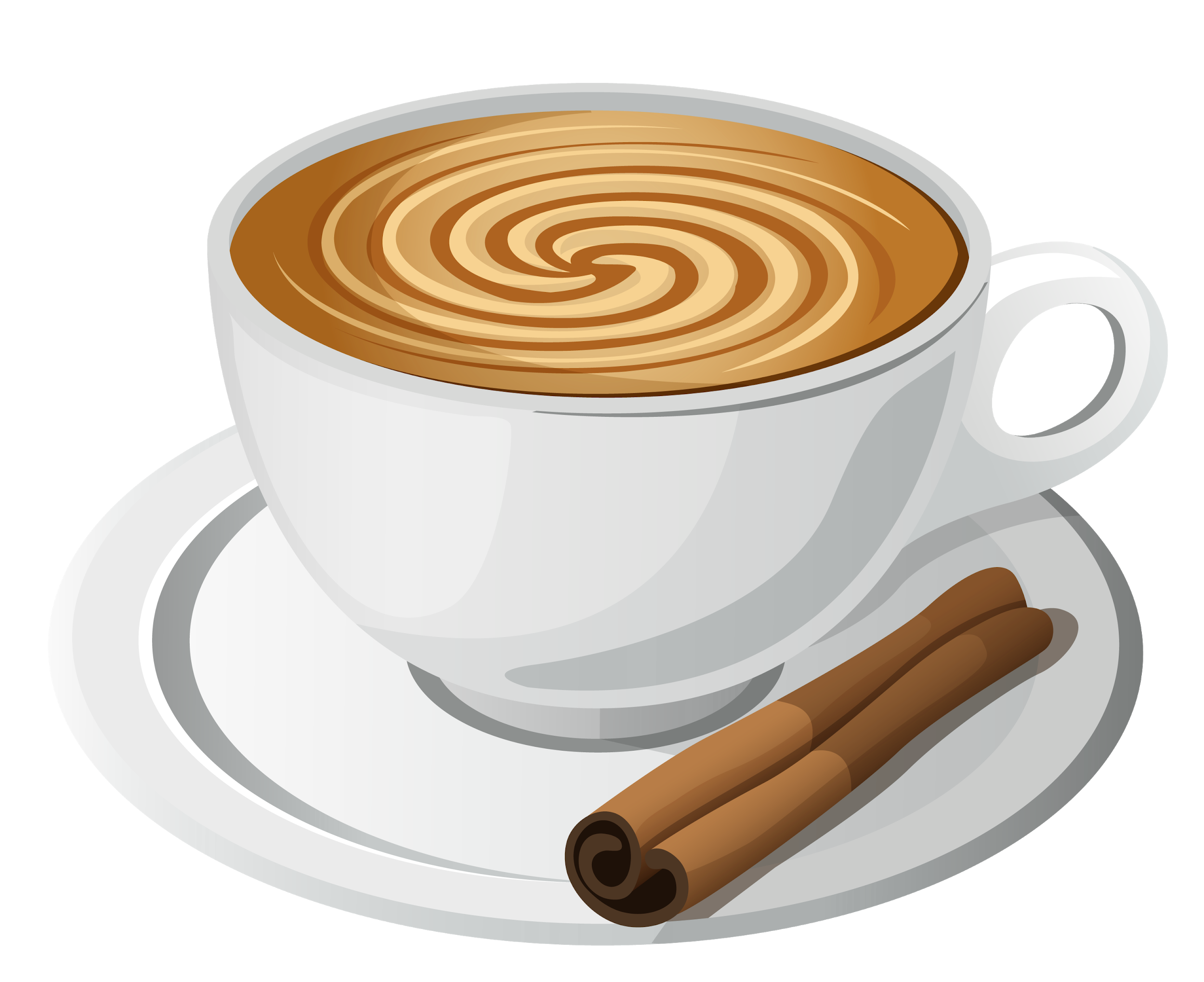 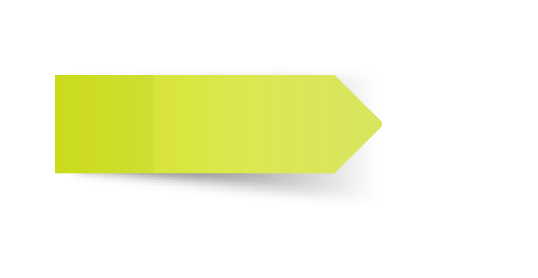 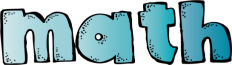 شكر خاص للأستاذ الفاضل
@Hassan_Alqarnee
https://www.youtube.com/playlist?list=PLyoodbH_5mVIlRVJAJof8blvnTy0aF9Rr
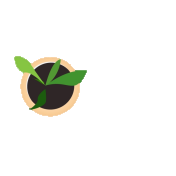 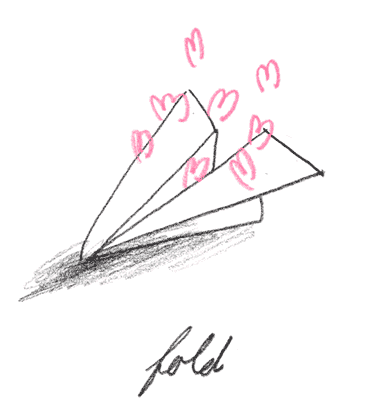 تحدث مع عائلتك
ماذا تعلمنا في درس اليوم ؟
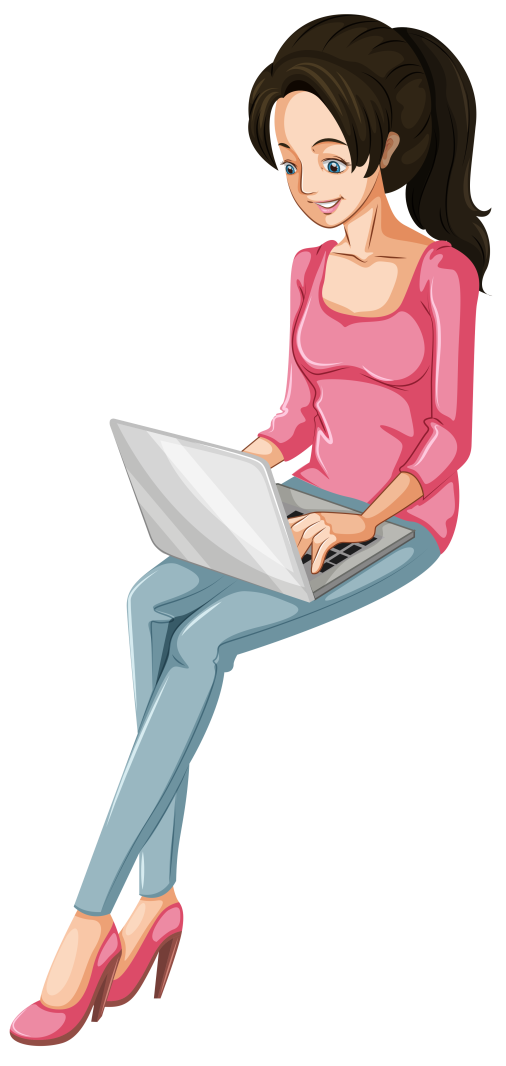 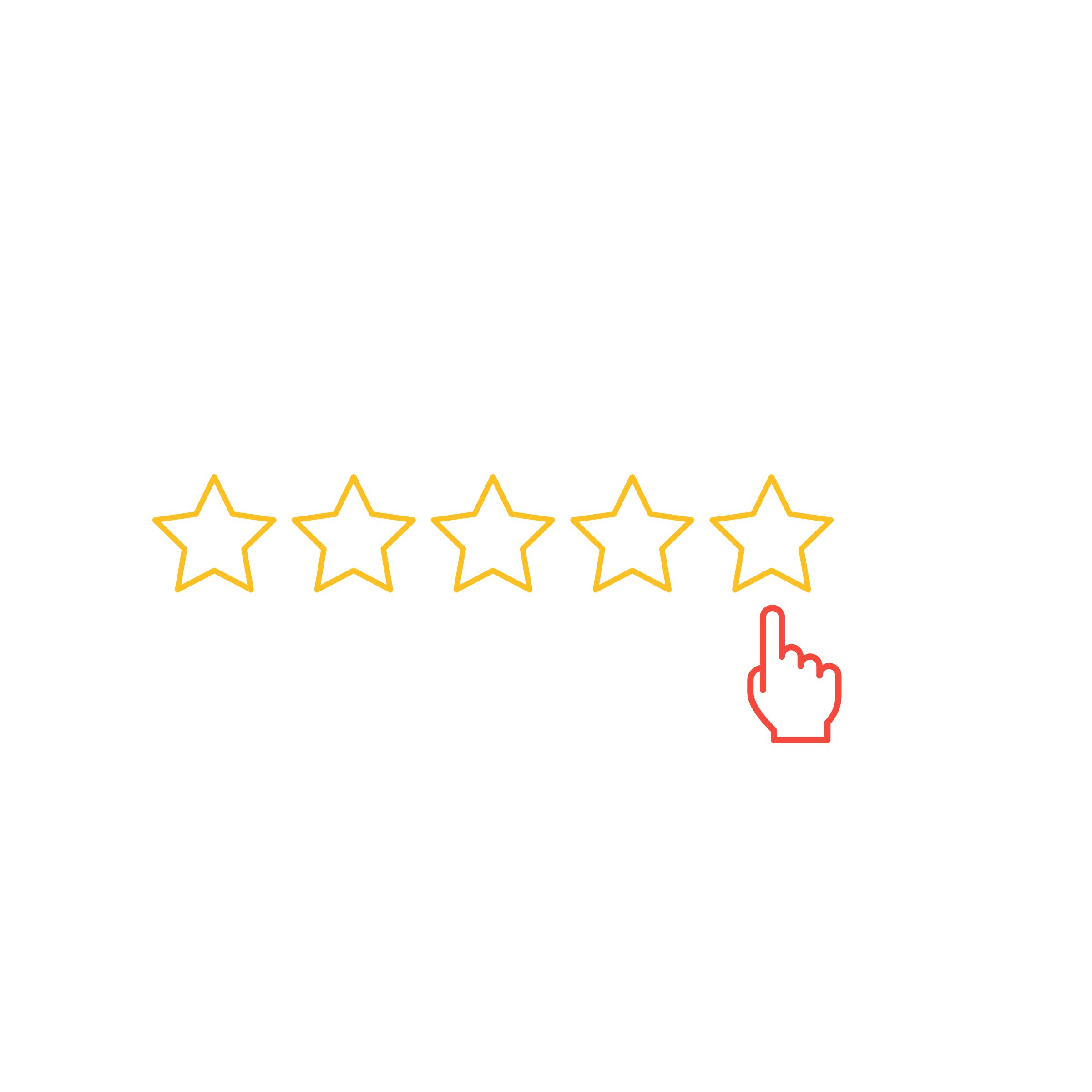 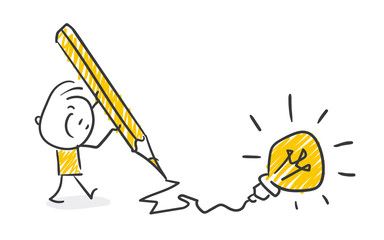 هل اعجبك درس اليوم ؟
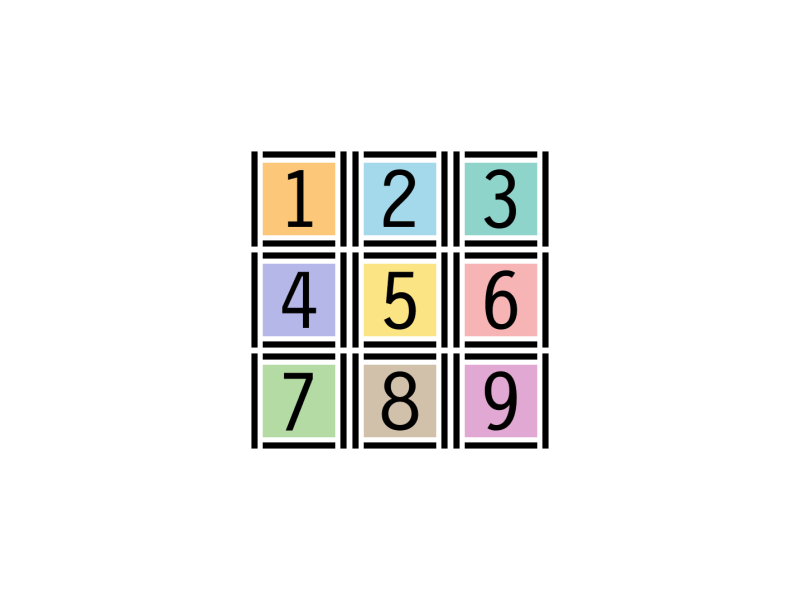 الواجب
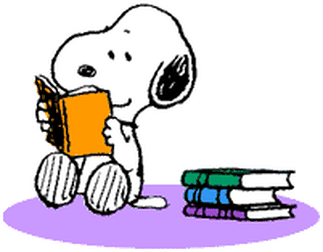 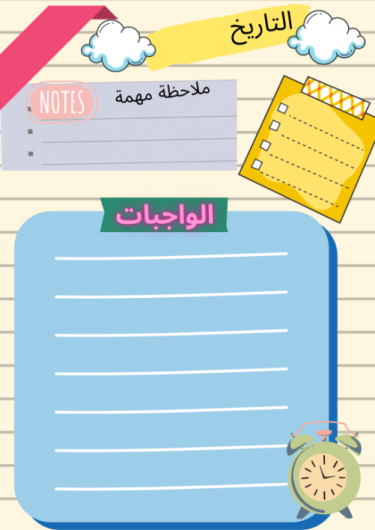 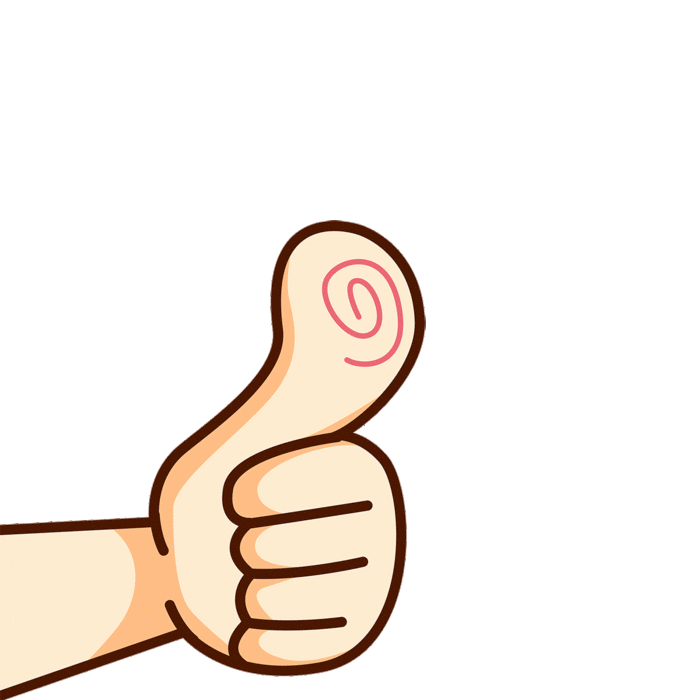 حل الواجب في منصة
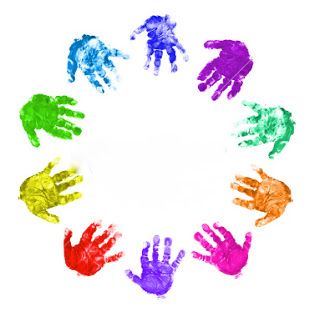 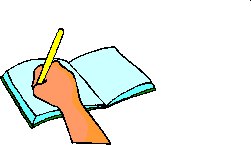 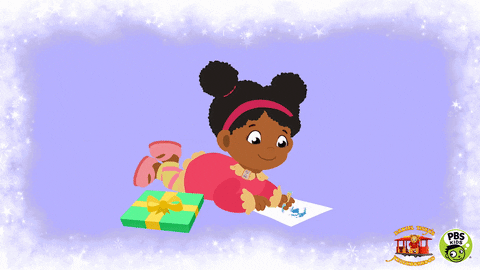 ... صفي العجيب  انتم  رائعون...
إلى الْلِقاء أَتَمنى لَكم يَوْمَاً ممتع…..
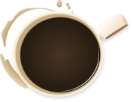 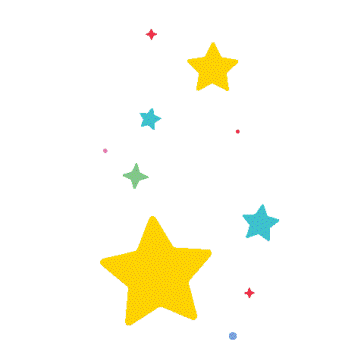 انتهت حصتنا      دمتم بحفظ 
الرحمن ورعايته
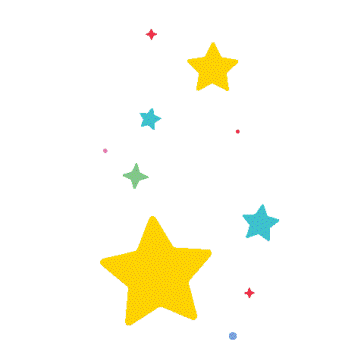 ندعو الله دائماً
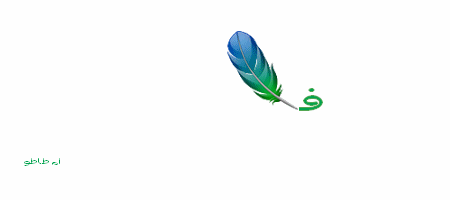 ننجز العمل بإتقان
نستمتع باقي اليوم
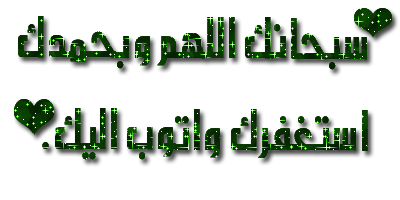 ندعو الله دائماً
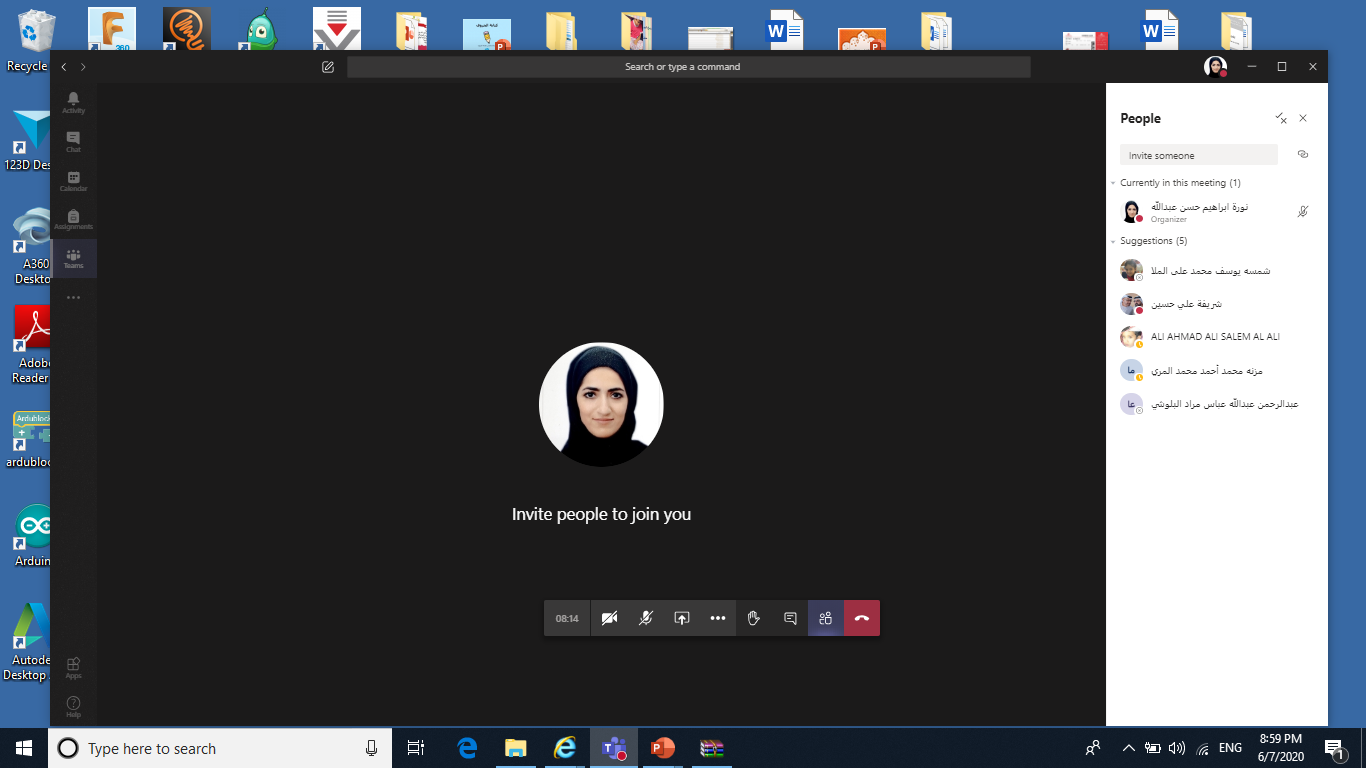 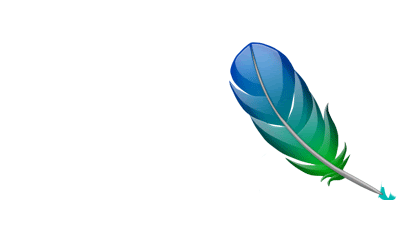 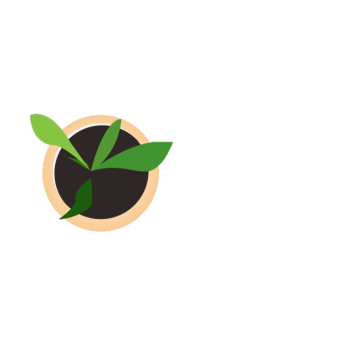 لا تنسـوا الضغط على علامة السماعة الحمراء للخروج
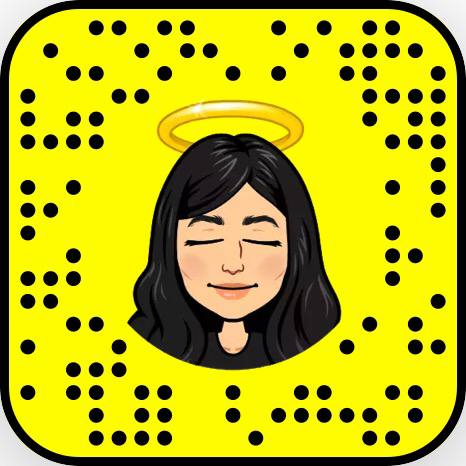 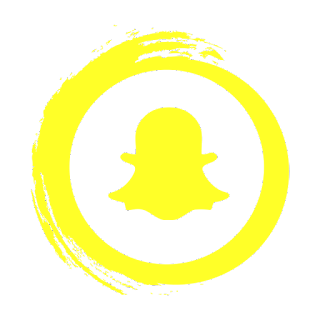 Jcliiio